Some beam-beam effects during the intensity ramp-up 06/04/2012-08/04/2012
T. Pieloni with many inputs from:
 G. Arduini, X. Buffat,  W. Herr, F. Roncarolo and the OP crews on shift
Summary of the fills
Fill 2480 and 2481 Intensities 1.6x1011 damped beams for LHCb wrong settings ( head-on collision instead of separated) over night 6/04-07/04Fill 2482 STABLE BEAMS (1.3x1011 p/b) and 264 bunches with initial luminosity of >0.9x1033 cm-2 s-1 morning of 07/04 Fill 2488 and Fill 2489 STABLE BEAMS (1.3x1011 p/b) and 264 bunches leveling tests in IP1 and IP5 on 08/04
Fill 2480 with 264 bunches (2480)
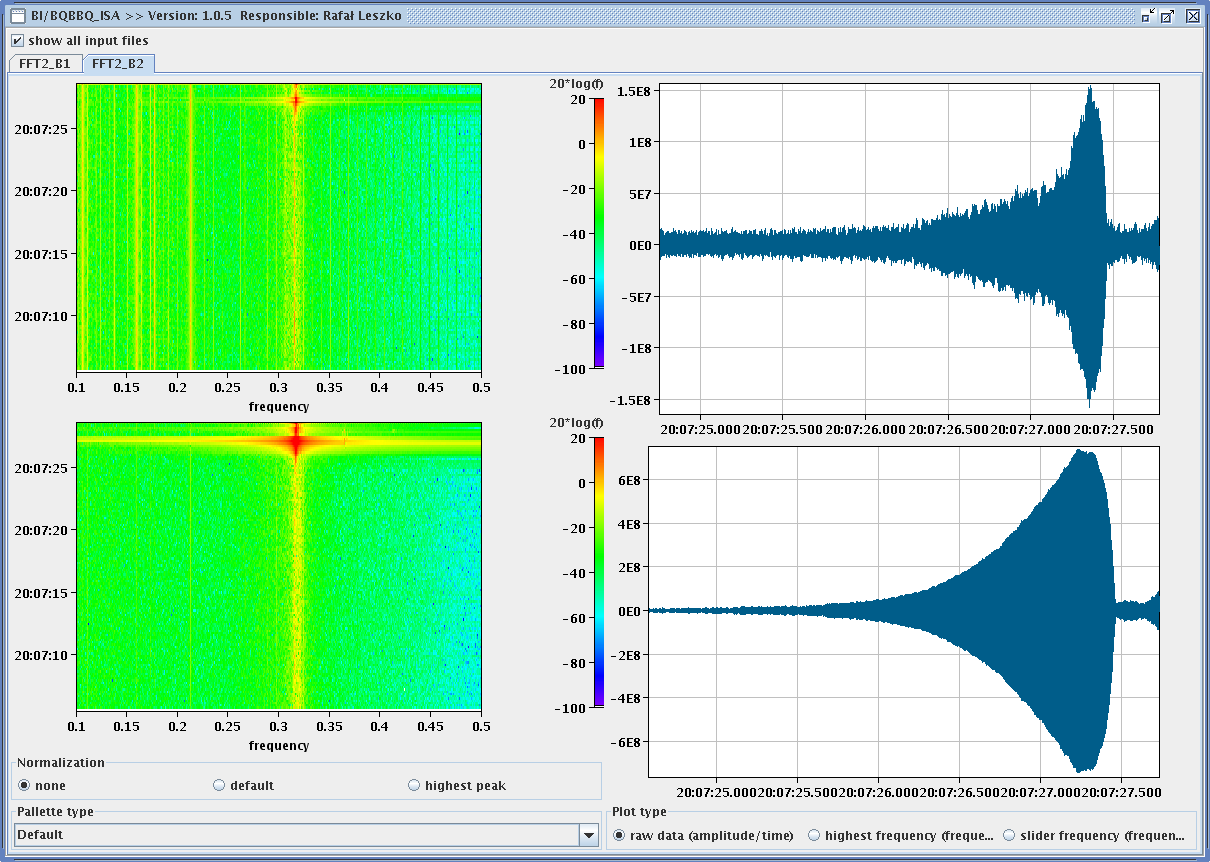 Instability observed when going in collision (mostly vertical) but still far from head-on
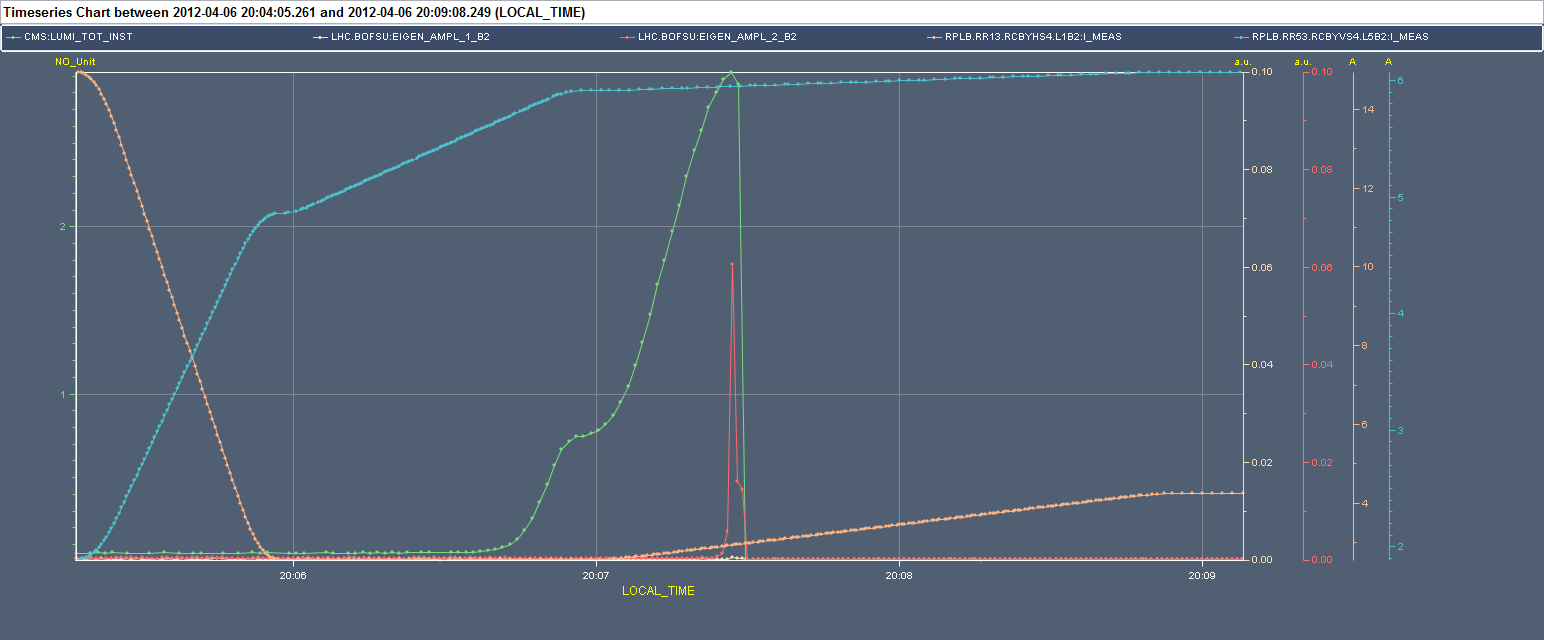 G. Arduini
Fill2481with 264 bunches (2481)
Squeeze without tune feedback. Significant reduction of the losses.
Adjust:
Reduction of chromaticity before going in collision (2 to 1 unit)
Increase of the damper gain in the vertical plane
Still instability observed (mostly in the H-plane)
Observed also head-on collisions during the “rotation” of the LHCb crossing plane
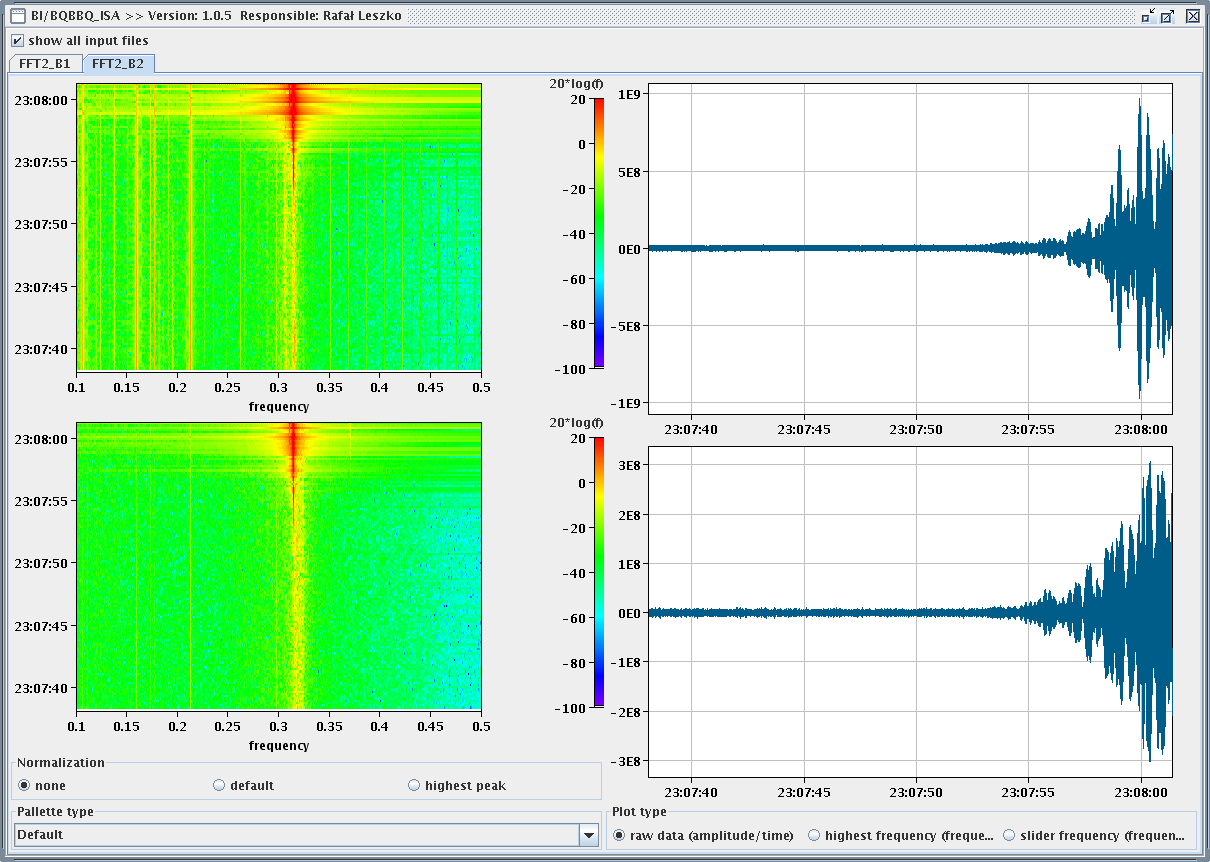 G. Arduini
Fills with 264 bunches (2482)
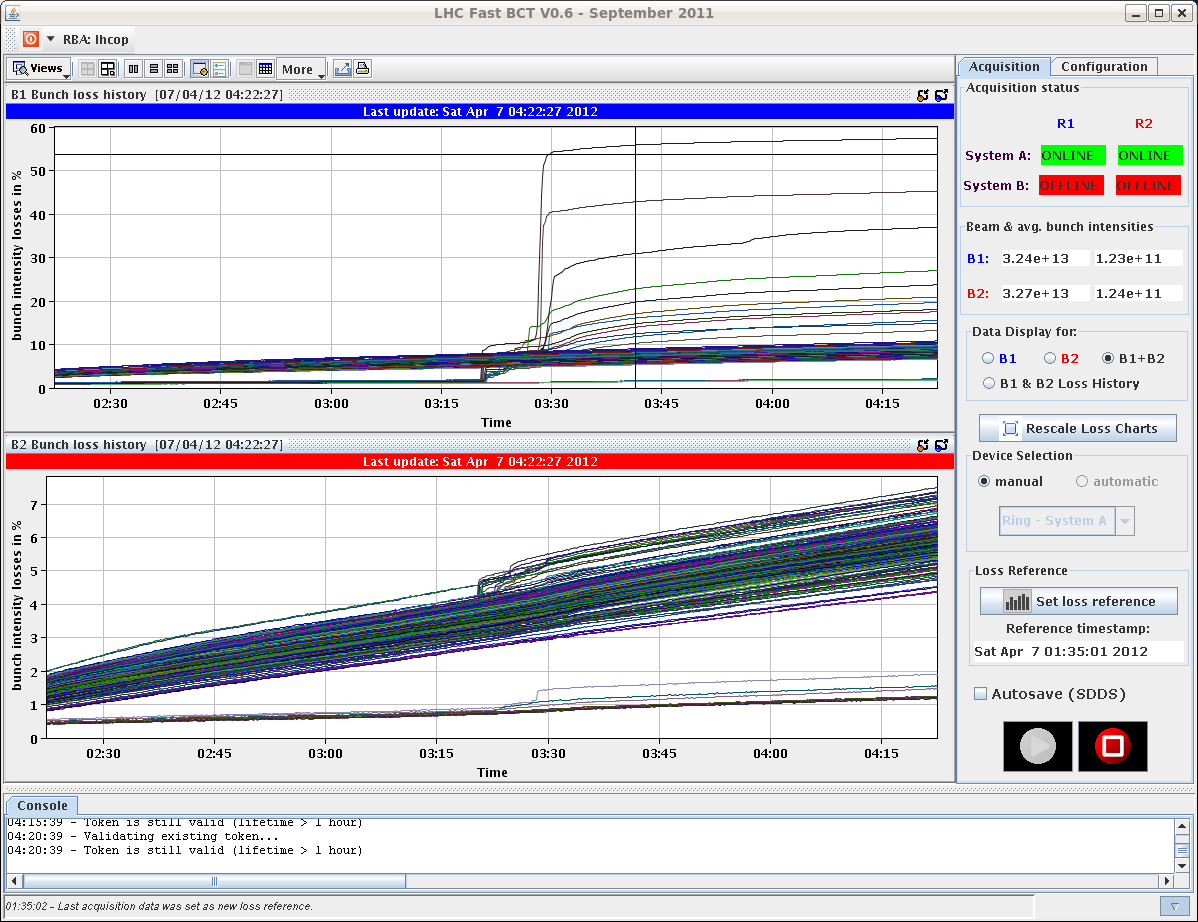 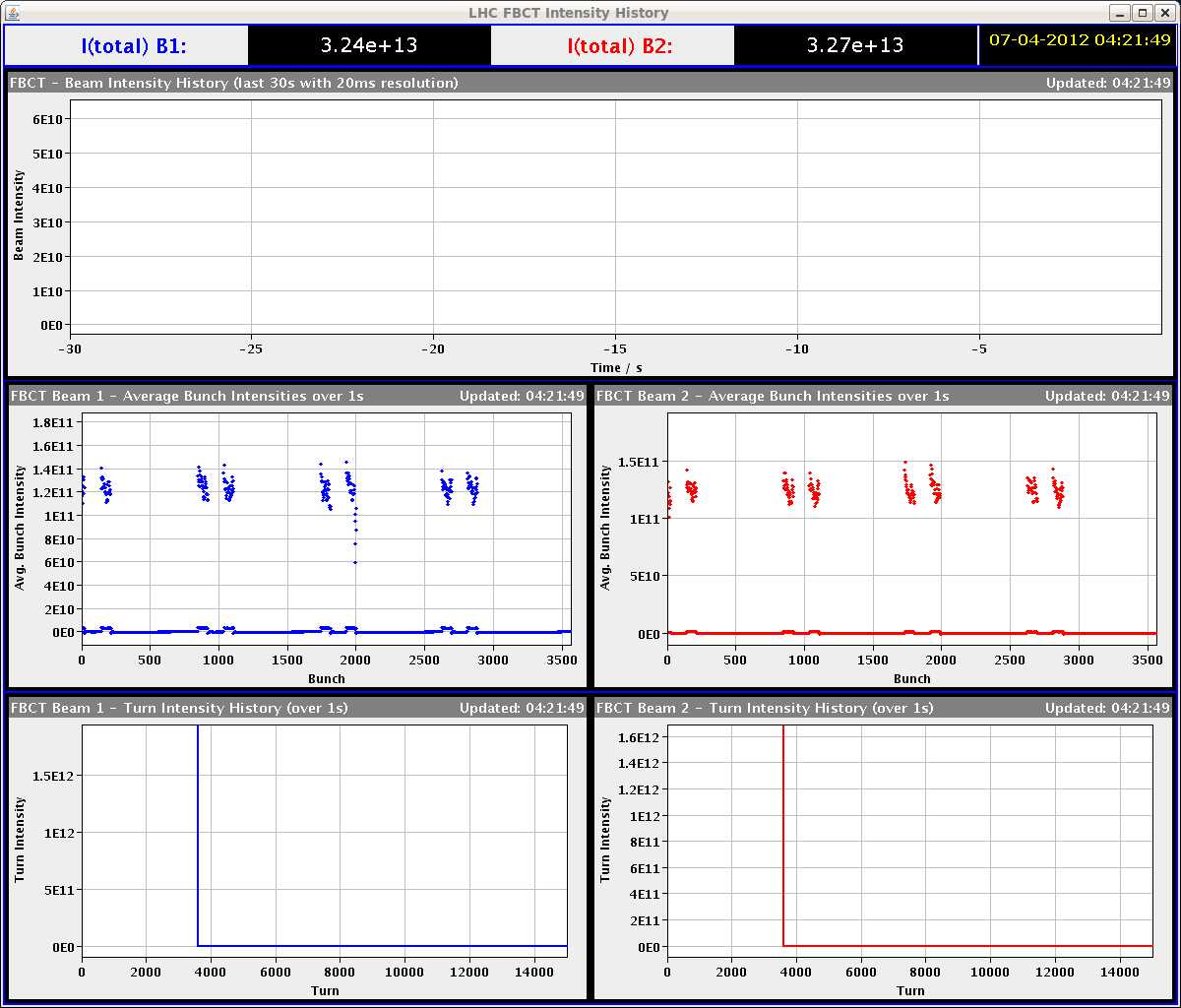 Sudden losses observed in some bunches. Patterns being verified (colliding in IP8)
G. Arduini
The losses in details B1
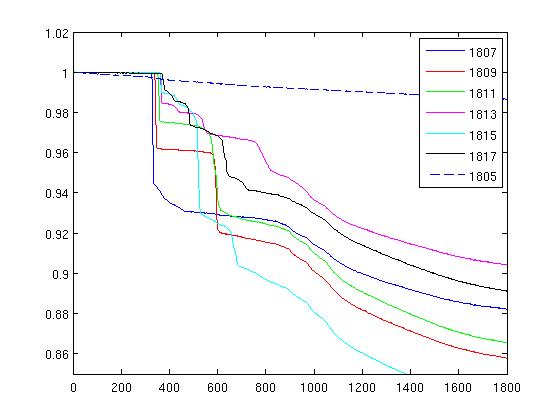 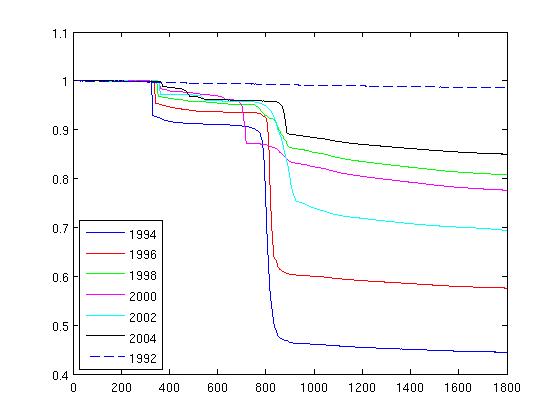 Selected bunches start loosing after 2 hour of stable beams during leveling exercise of LHCb
Losses and filling scheme B1
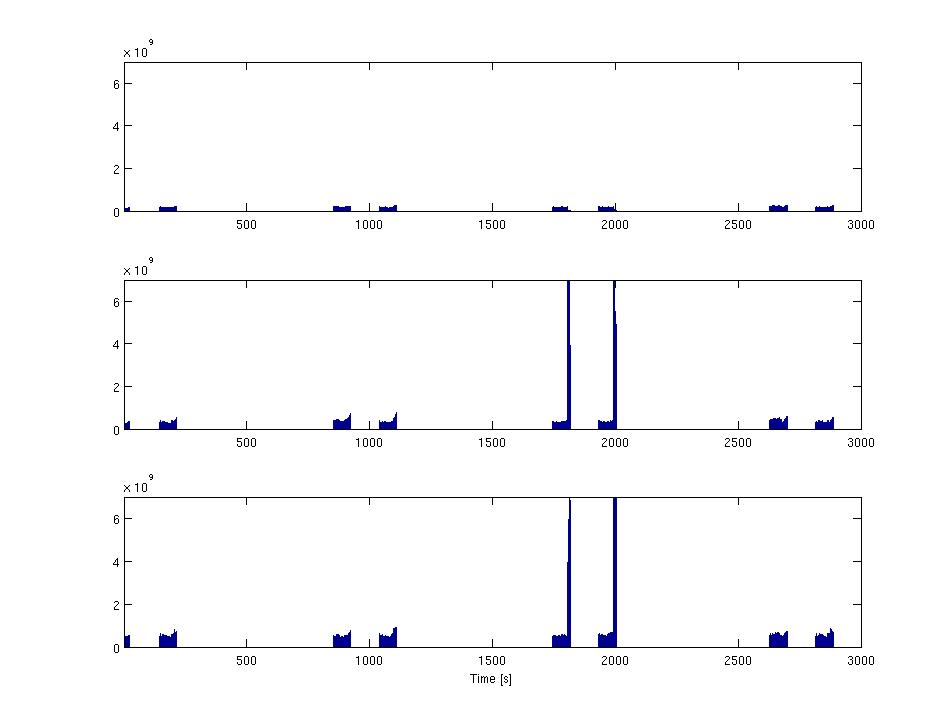 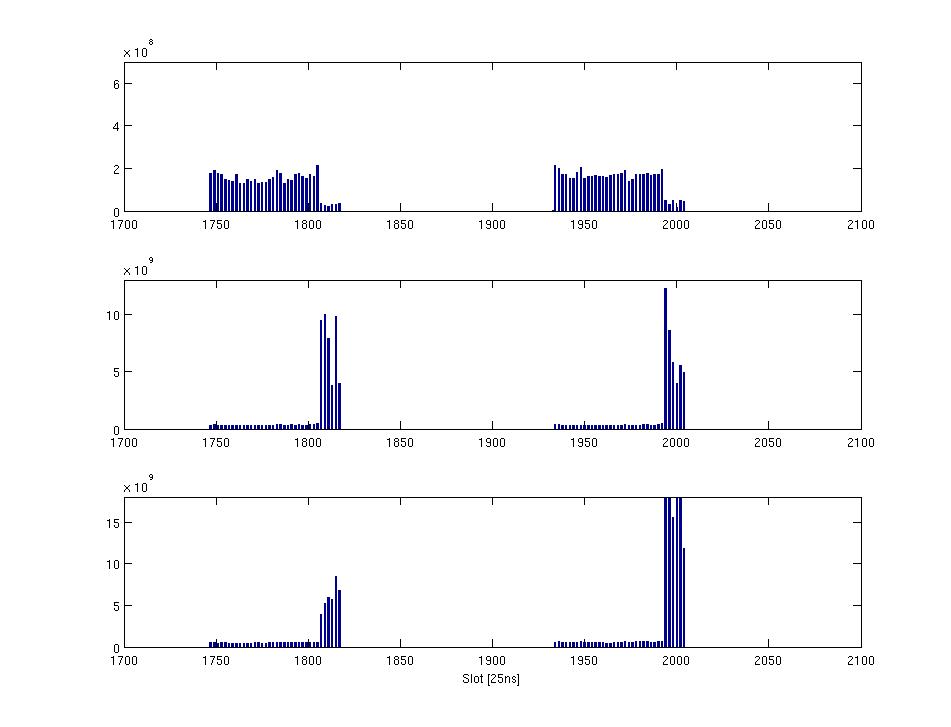 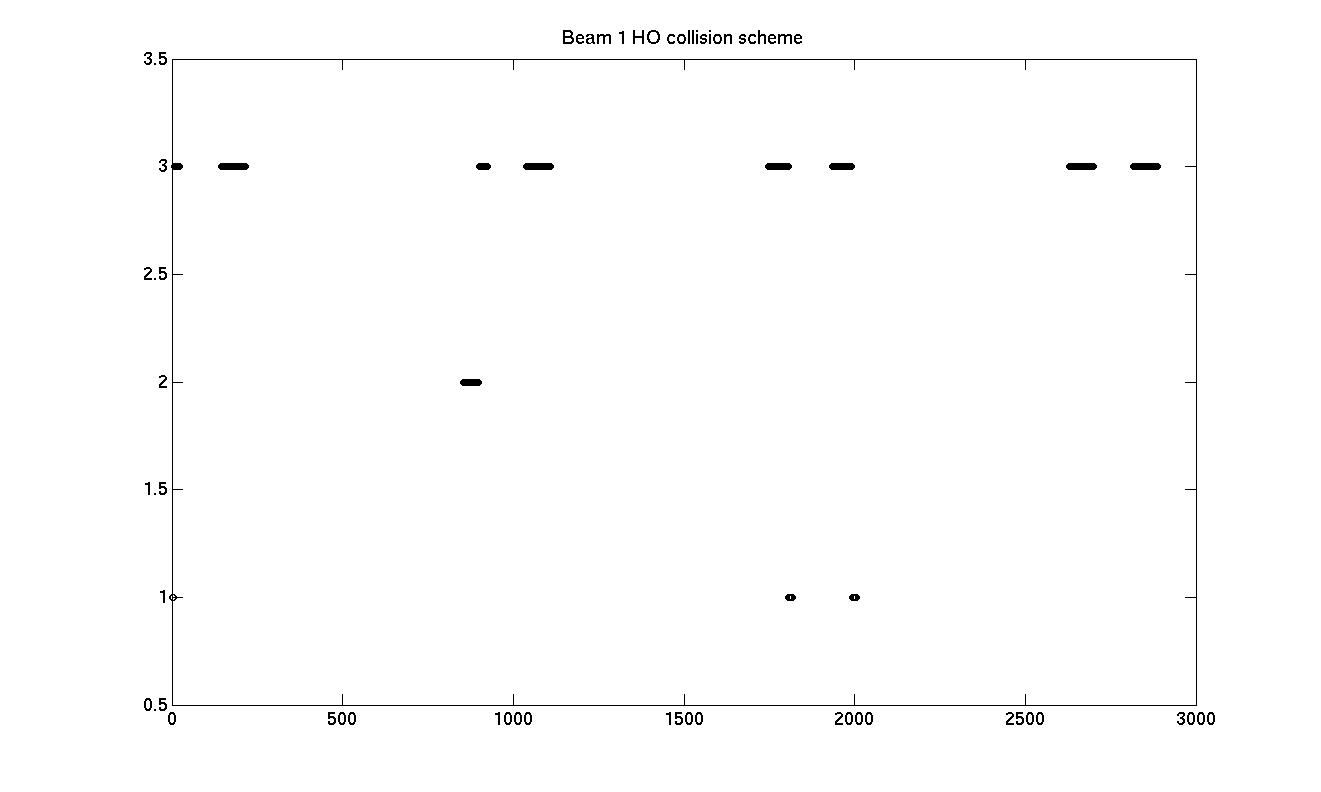 The bunches loosing in B1 collide head-on only in IP8 while those in B2 collide also in IP1 and 5…not clear evidence of causes from filling pattern but indication of LHCb related…. still investigating!
Fills 2488 and 2489: Luminosity leveling with transverse offset
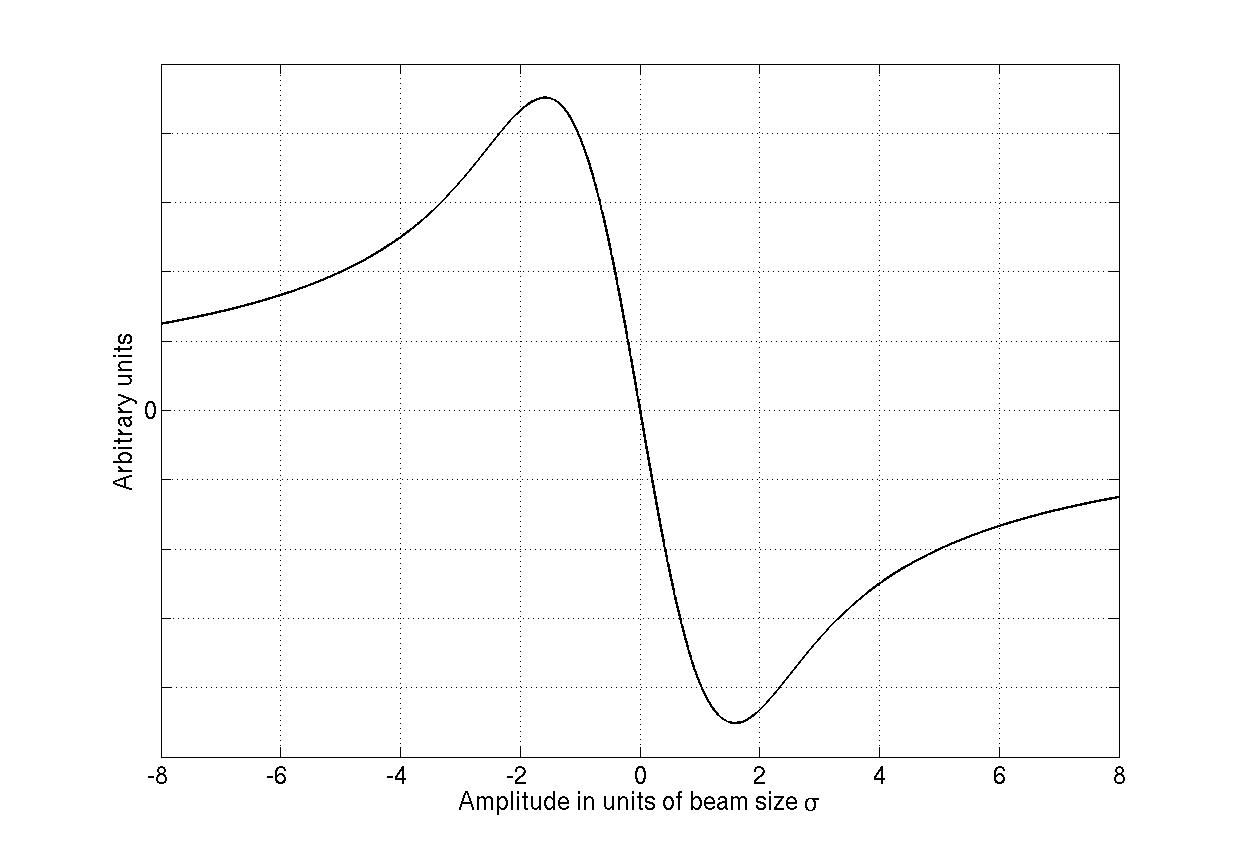 IP1 & IP5 request reduced lumi to 70-80%
75%
95%
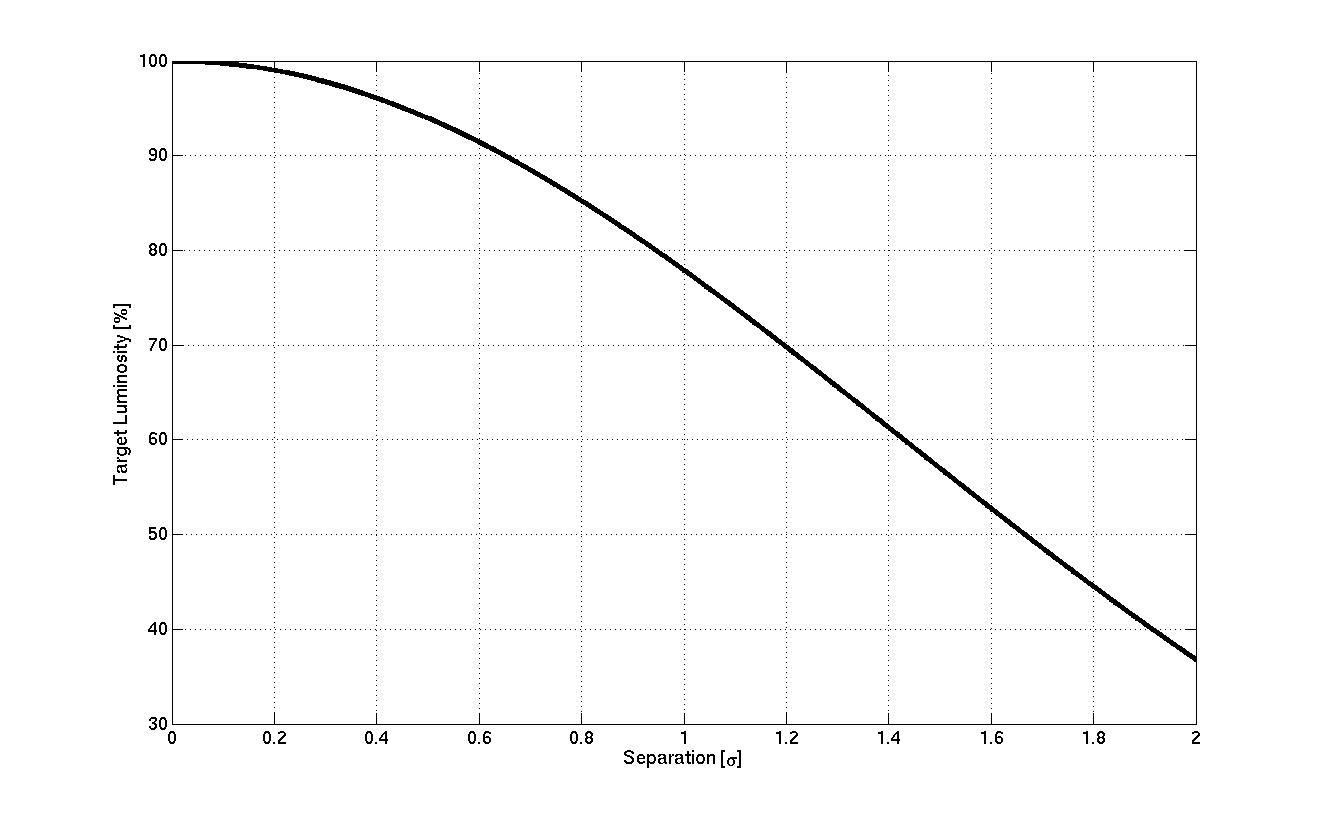 Beam-beam Effects
Different dynamics of particles

 Orbit effects

 Slow emittance growth with offsets

 Passive compensation
Why 95% and 75%
Beam-beam force
Different beam-beam dynamics at 0.4 s and 1.2 s
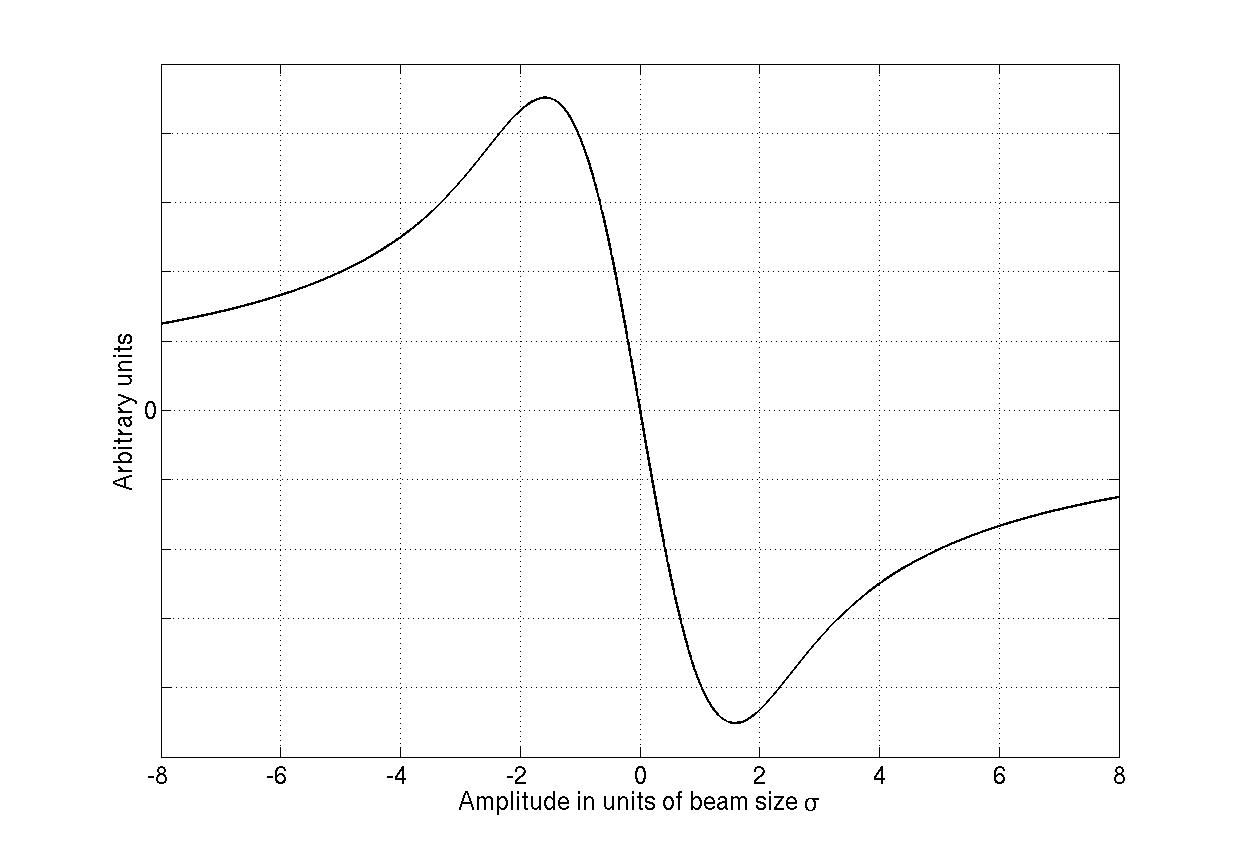 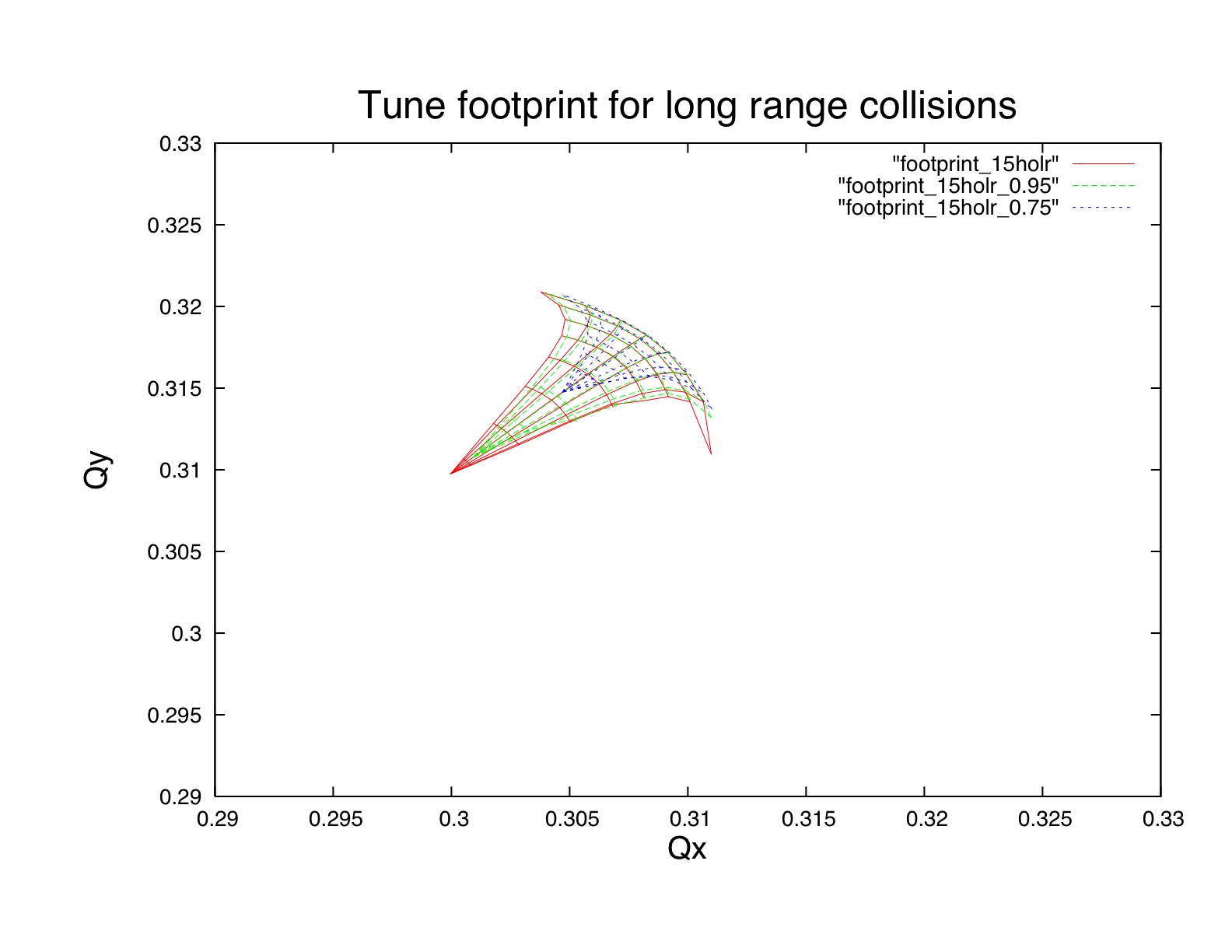 Depending on the offset the force seen by the other beam is different
Depending on the offset bunches have different tunes
Why 95% and 75%
Orbit effects different due to pacman effects and the many long-range add up giving a non negligible effect
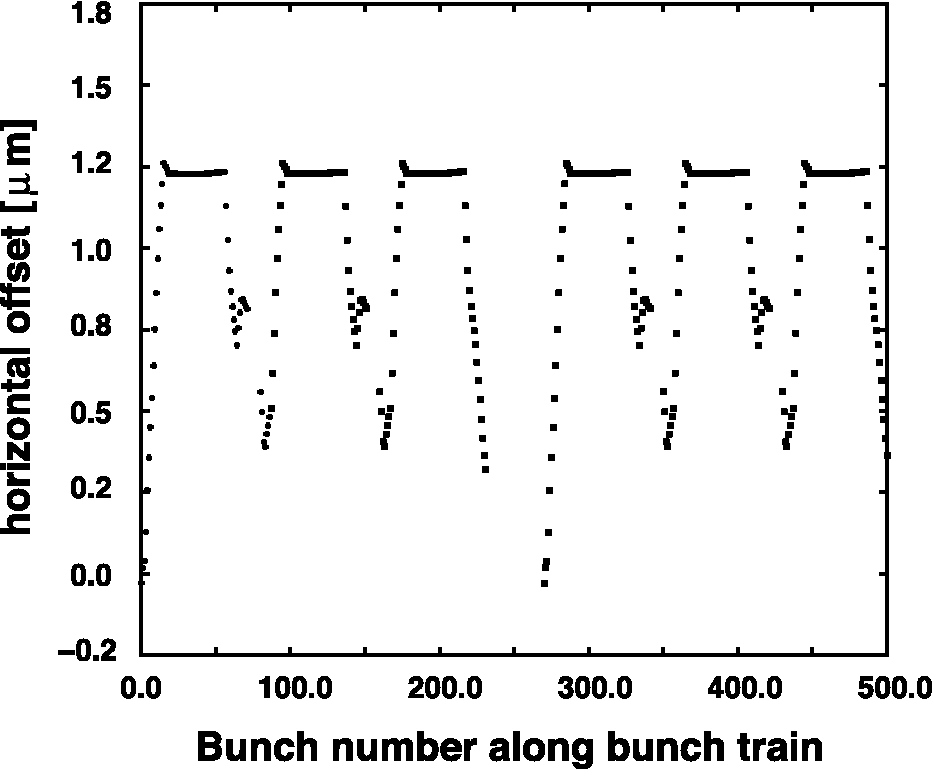 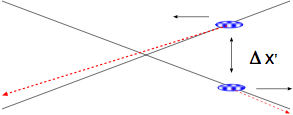 d = 0 - 0.4 units of beam size
Small Offsets from long-range interactions
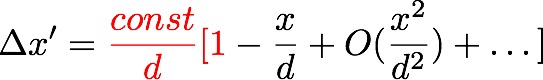 0.4 s offset is what the experiments will have from LR for nominal LHC
Why 95% and 75%:
Offsets in collision give Slow Emittance growth
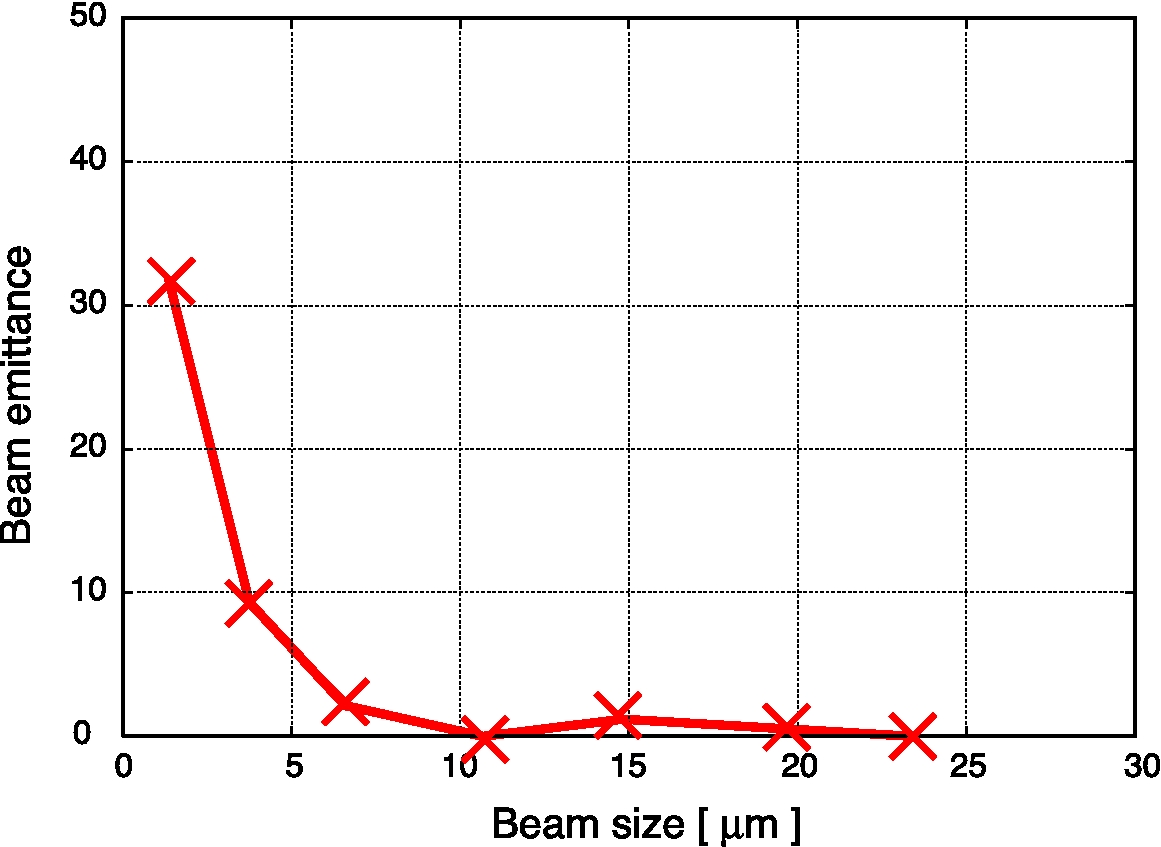 LHC nominal
Ds / s 0
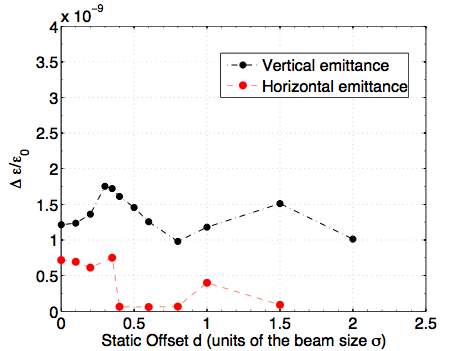 Maximum
And strong tune dependency stay away from 3rd order resonance
Ds / s 0 (per turn)
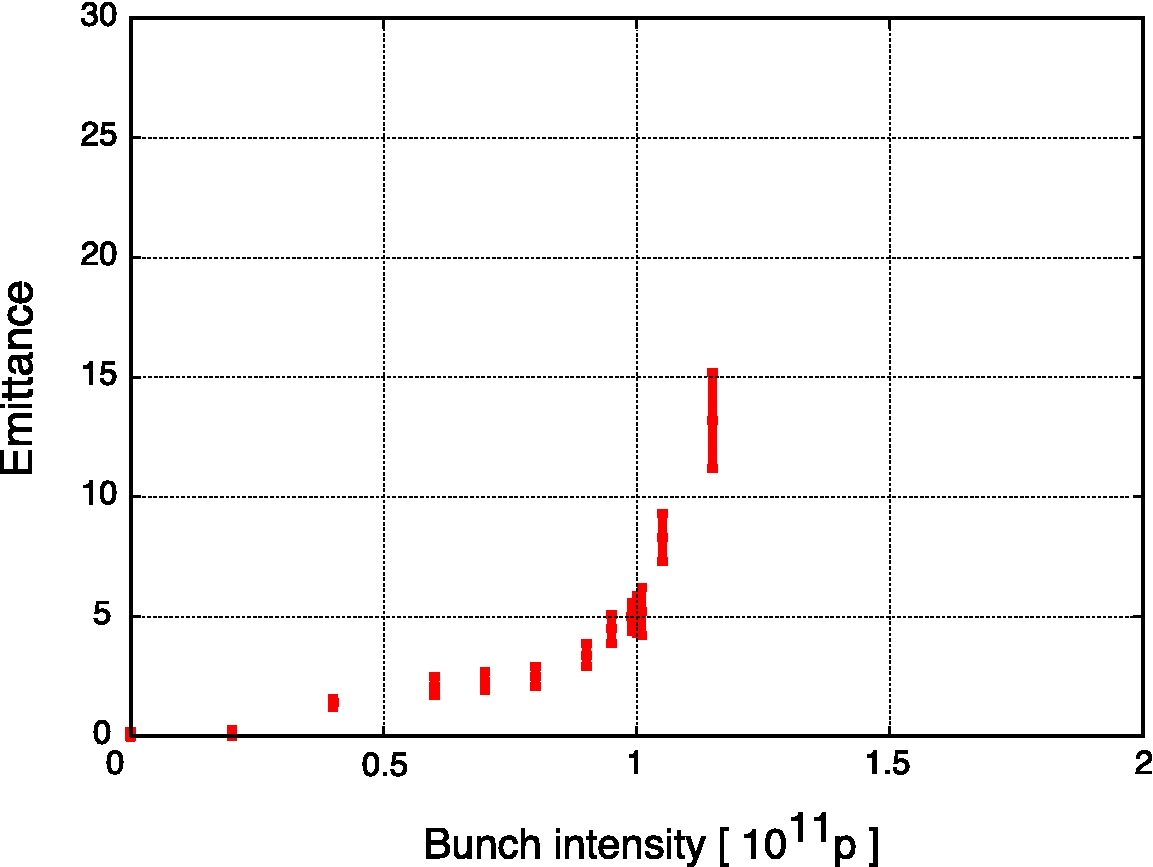 Ds / s 0
LHC nominal
Numerical models show a slow emittance growth (8% hour for nominal LHC)
Reduce orbit effects (passive compensation)
Interplay with parameters to not enter threshold values and working point optimization
Fill 2488 and 2489
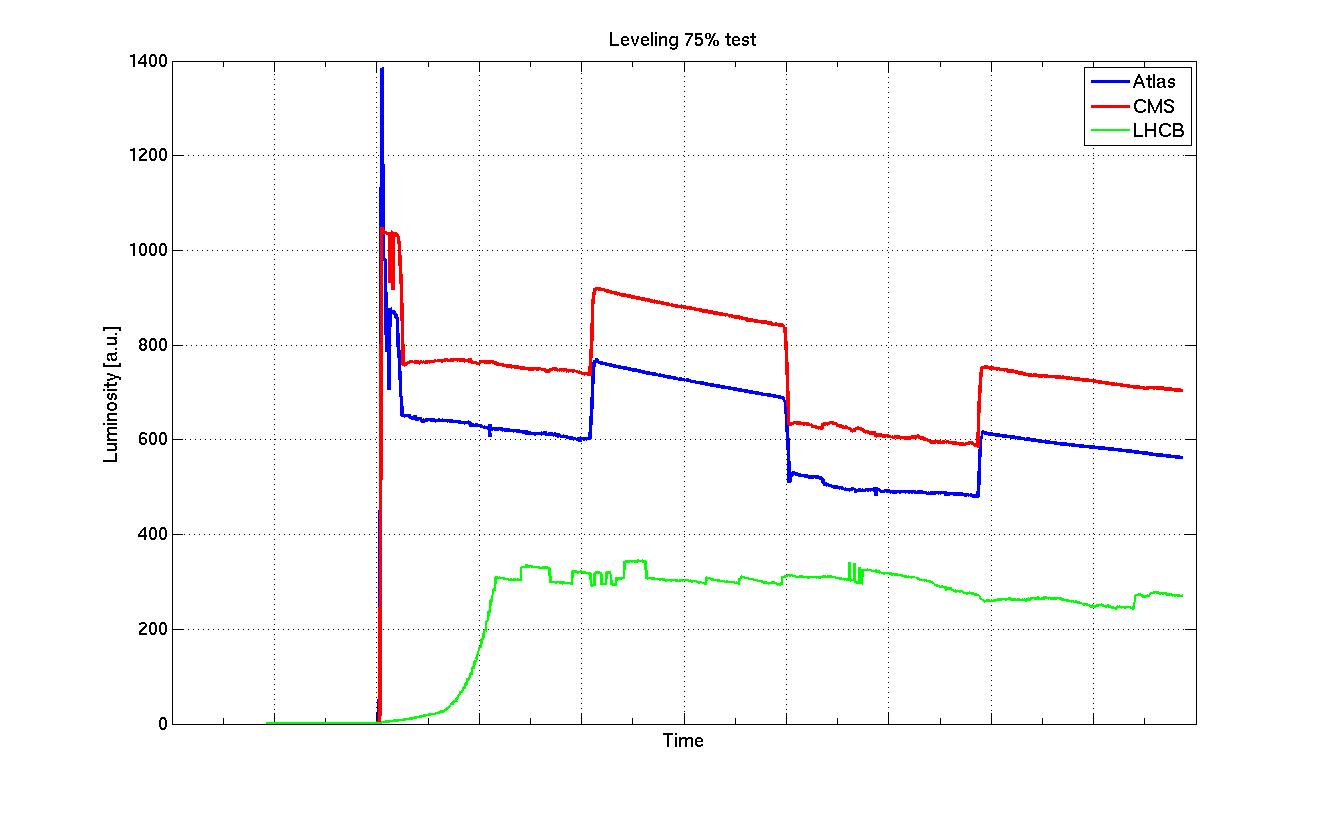 Fill 2488 8th April 00:26-05:10
ADT B1H ½ GAIN
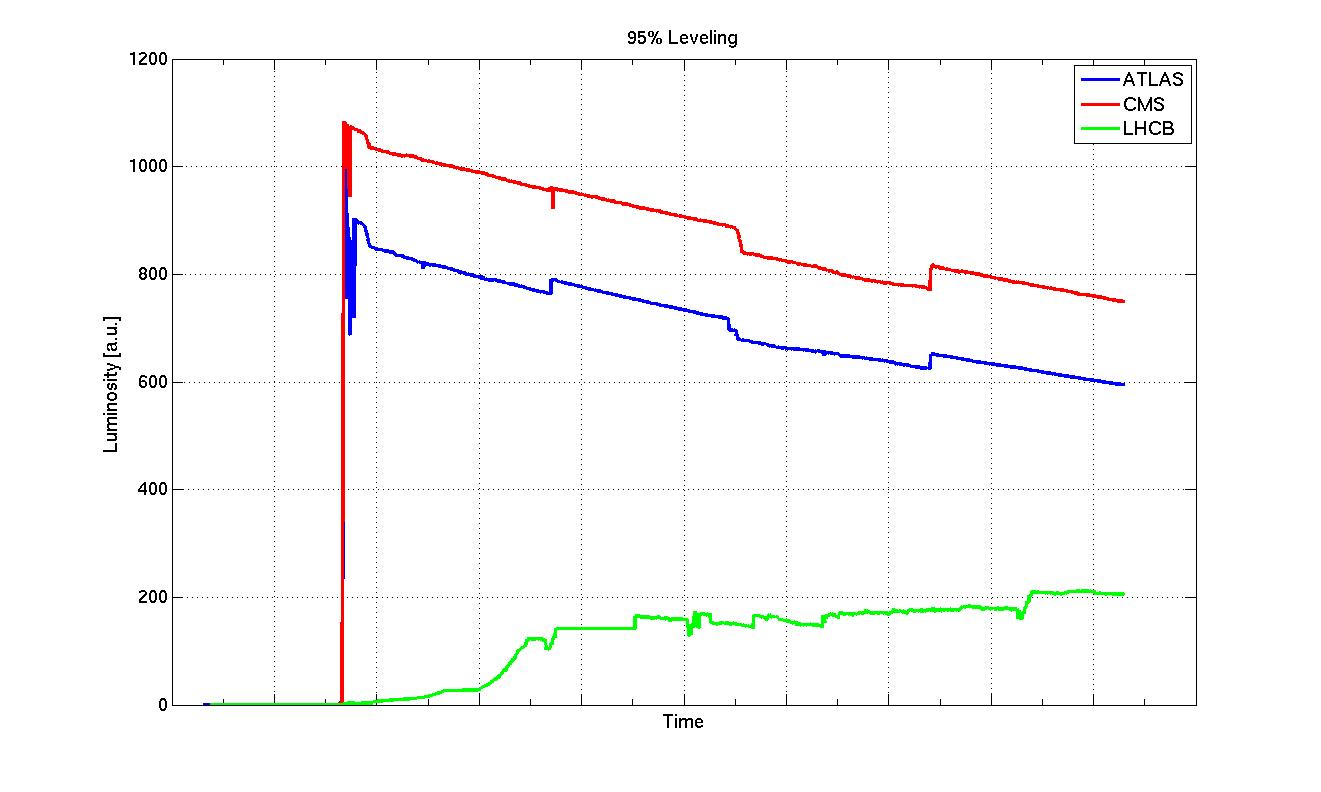 Fill 2489 8th April 06:51-11:36
ADT B1H back full GAIN @9:00
Bunch by Bunch losses Fill 2488 B2
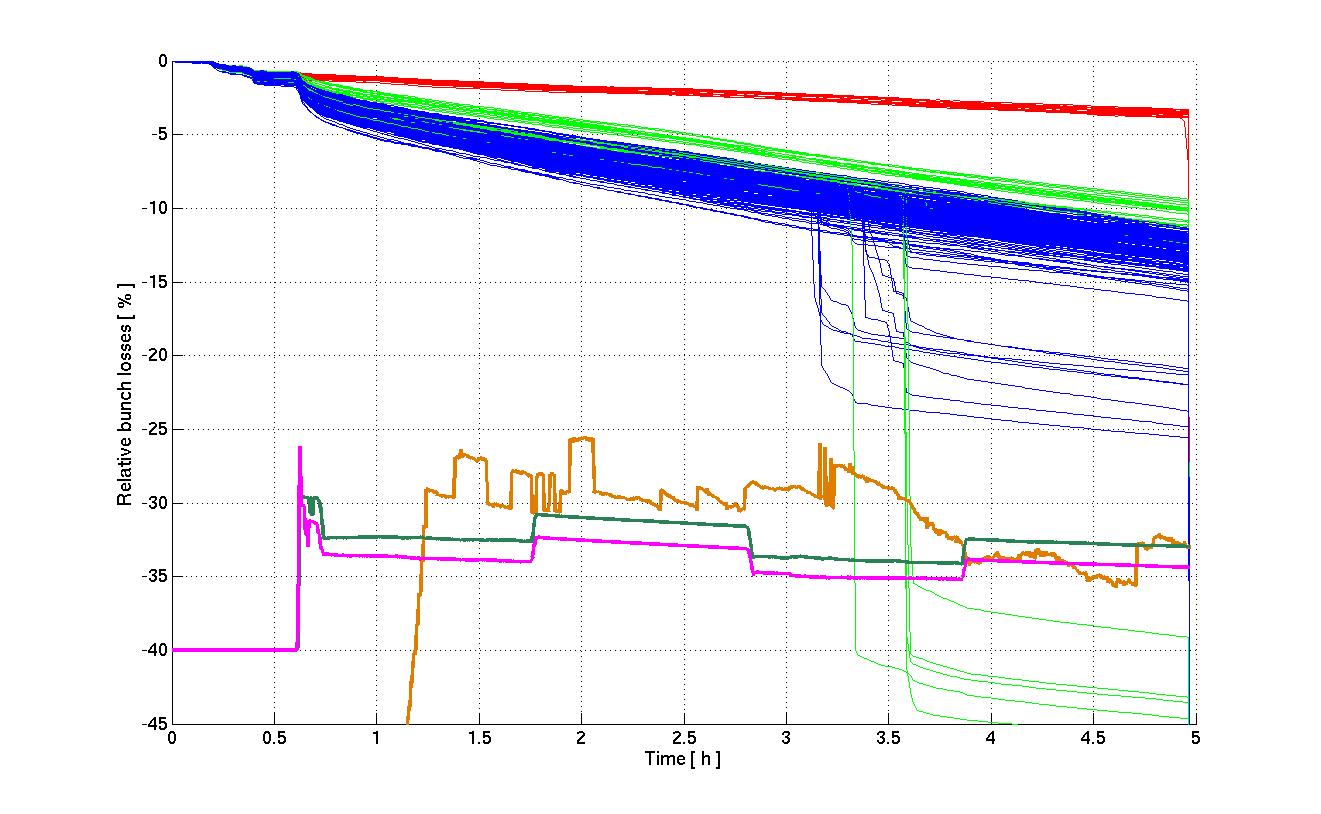 IP8
IP1&5
IP1&5&8
ATLAS
CMS
LHCB
LHCB leveling drives unstable few bunches of Beam 2
Nothing to do with offset in IP1 & IP5
Bunch by Bunch losses Fill 2488 B1
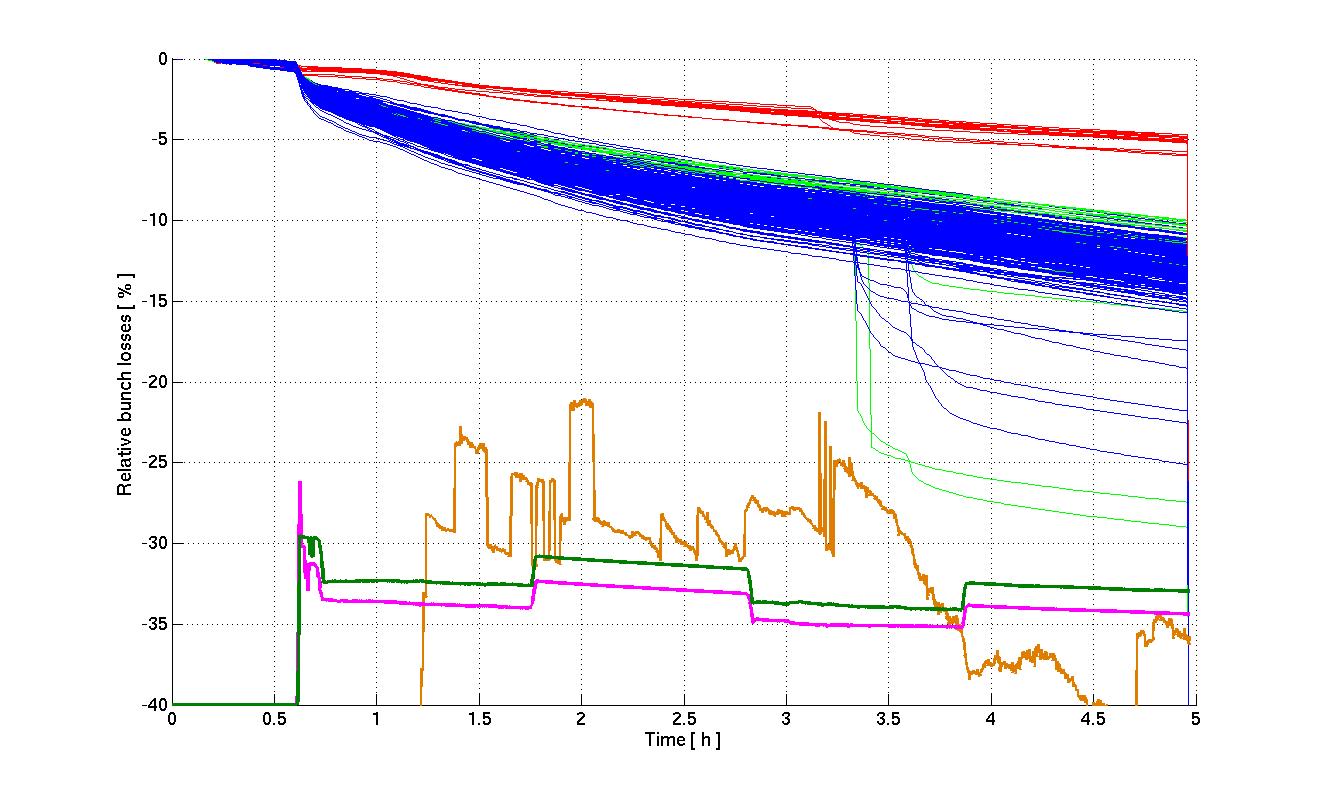 IP8
IP1&5
IP1&5&8
ATLAS
CMS
LHCB
Instability propagates to Beam 1 via coupling in IP1 and IP5
Few bunches of B1 & B2 unstable
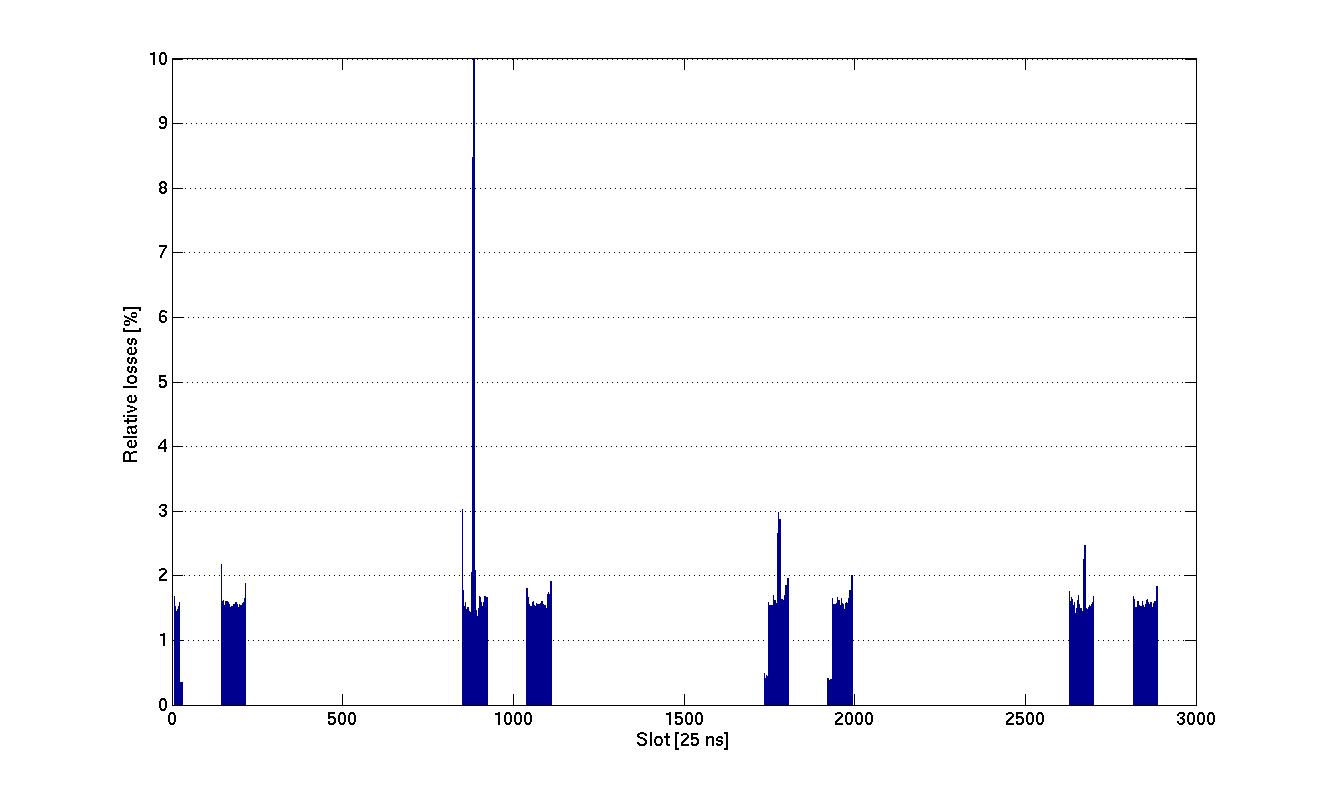 Beam 2
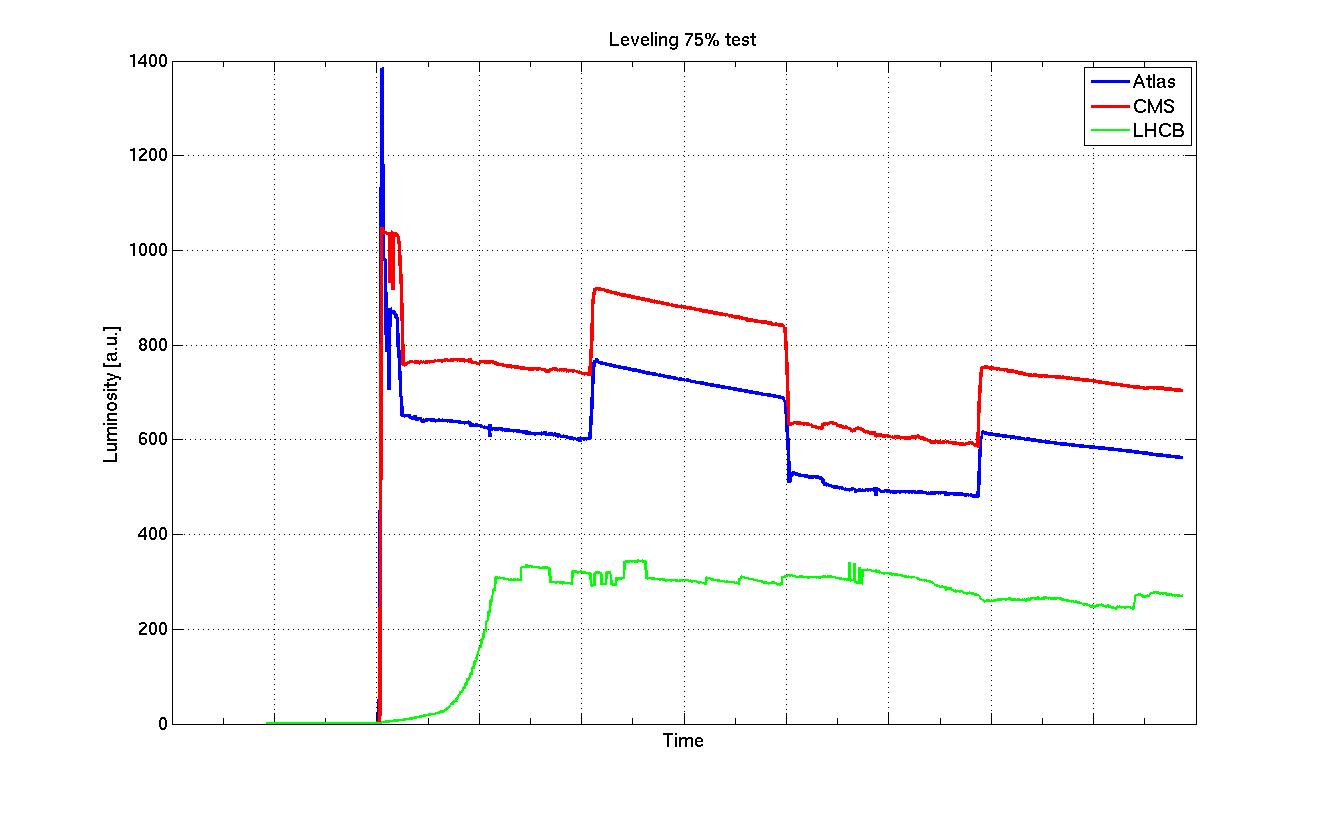 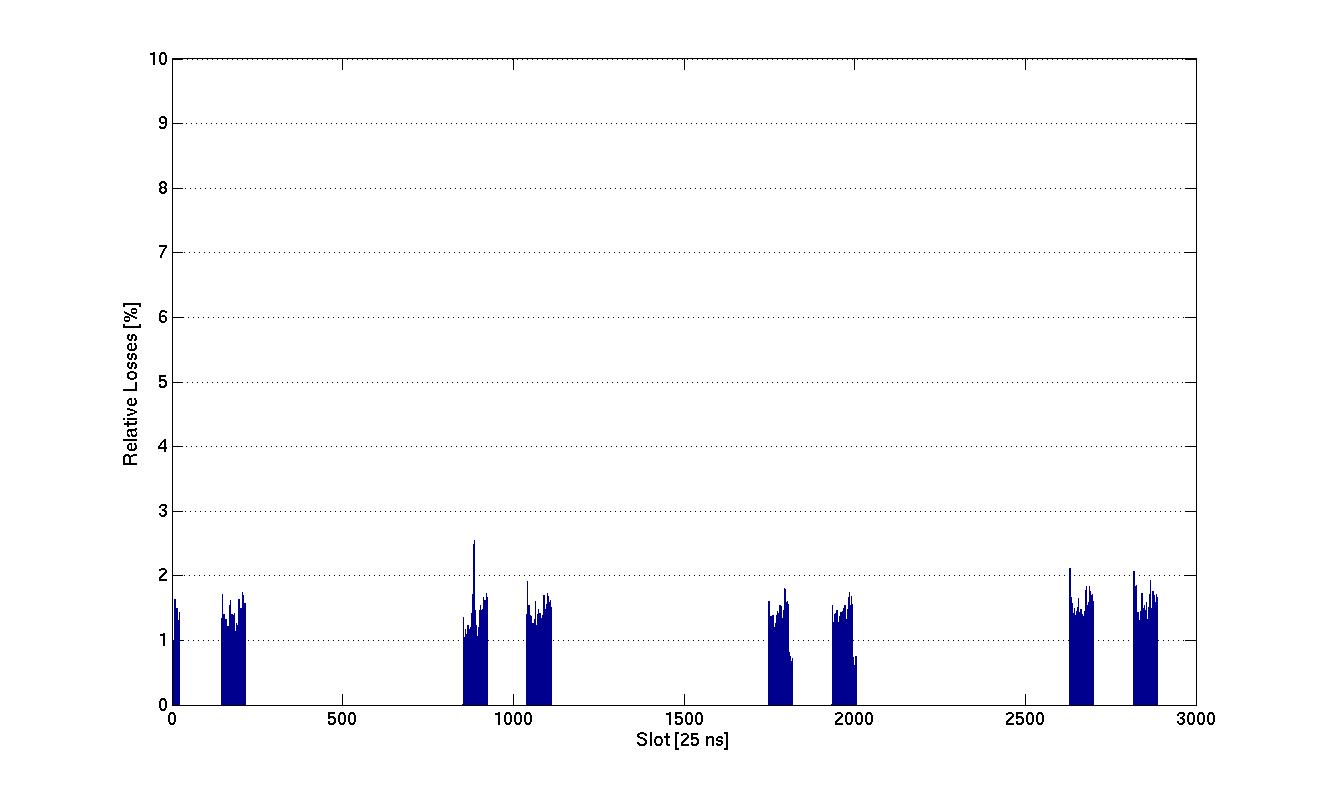 During leveling at IP8 few bunches start loosing:
 B1: 2 bunches just colliding in IP8
 B2: few bunches colliding in IP1-5-8

Instability starts with few bunches of B1 & B2 and then propagates to the other colliding partners  at the different IPs
Beam 1
Special bunches?
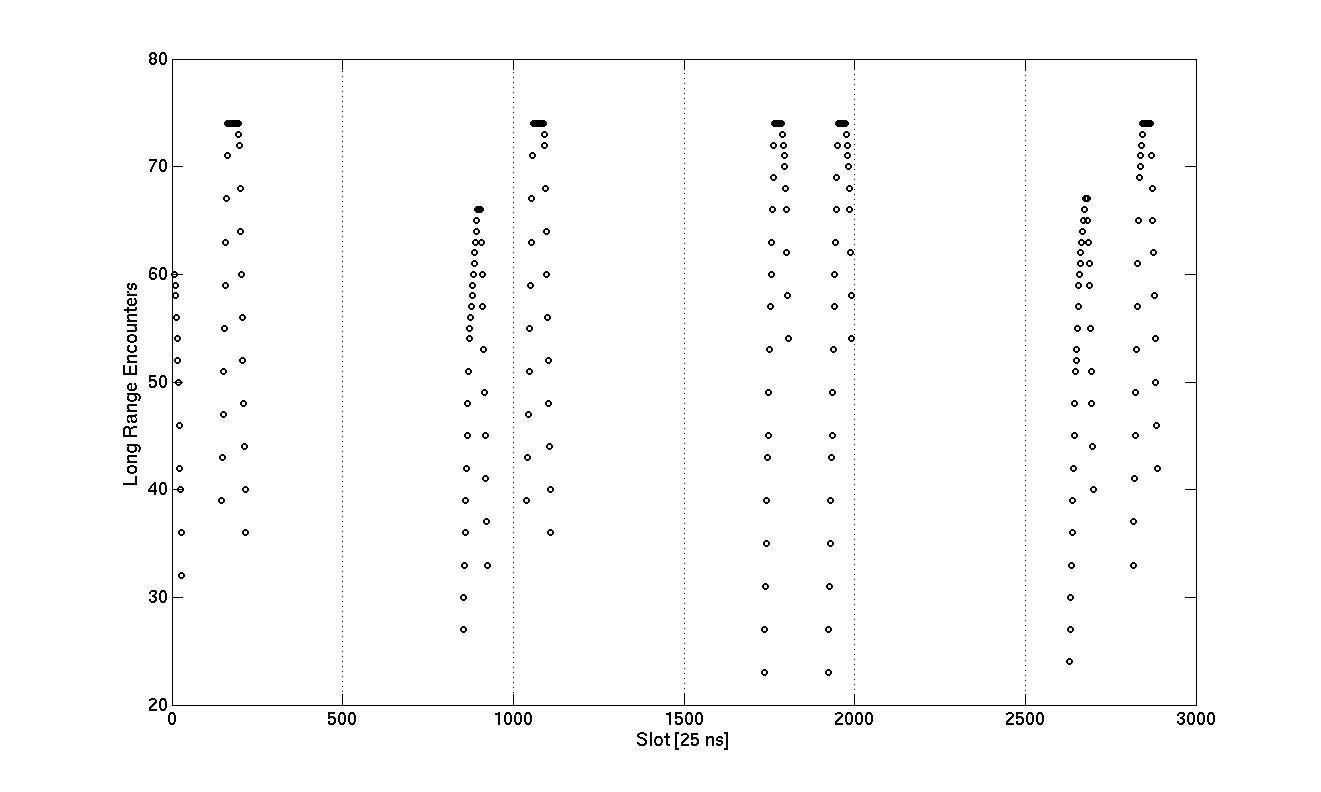 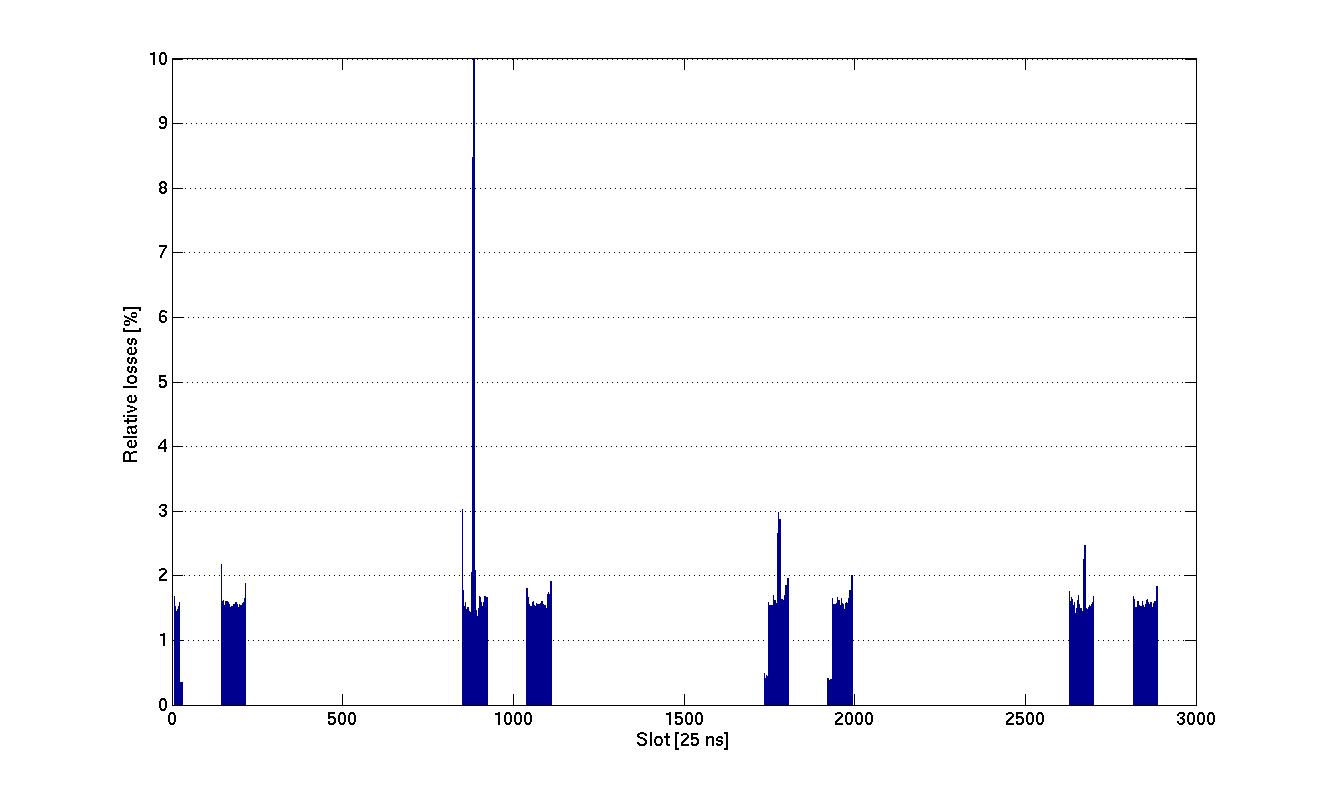 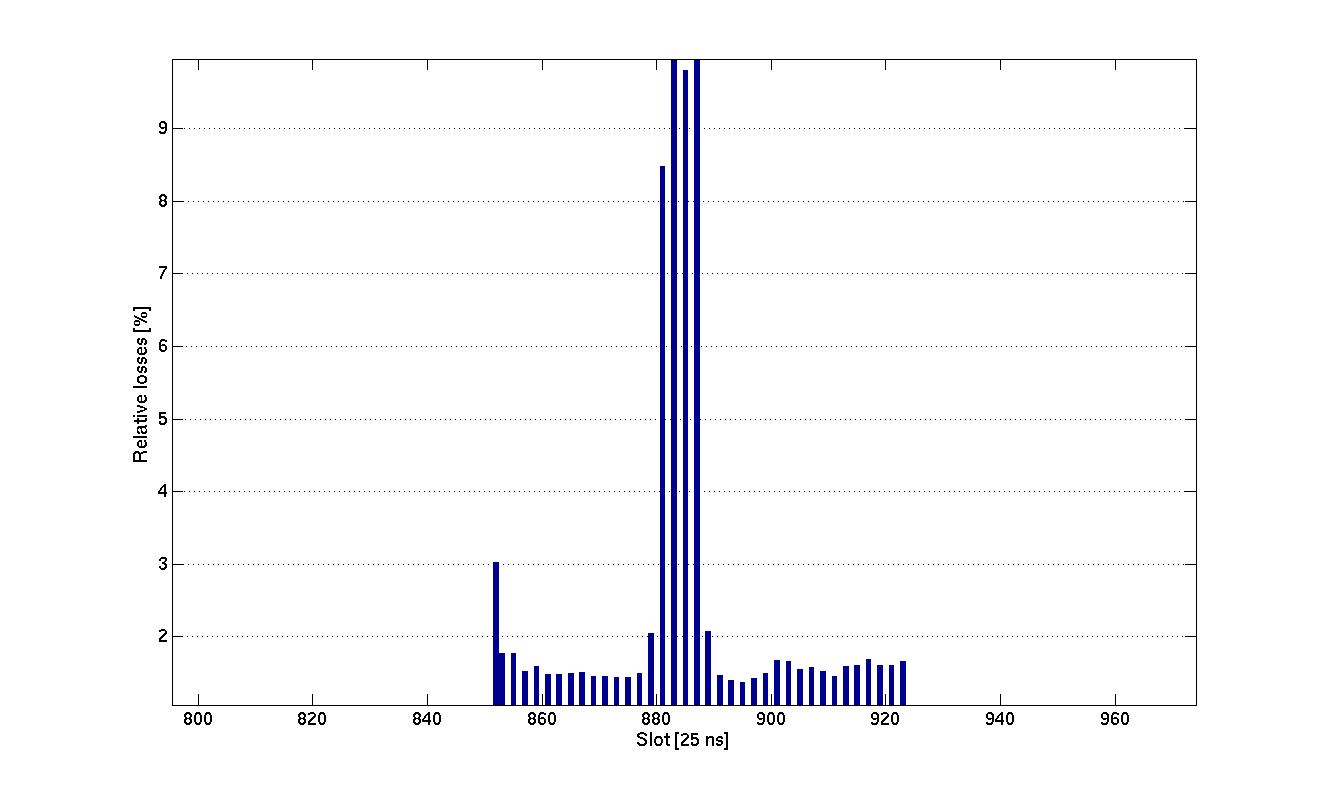 These 4 bunches of Beam 2 
Has full  complement of LR collisions in IP8

Any coherent excitation on 1 beam couples  to the other beam
Instability propagates to colliding pairs
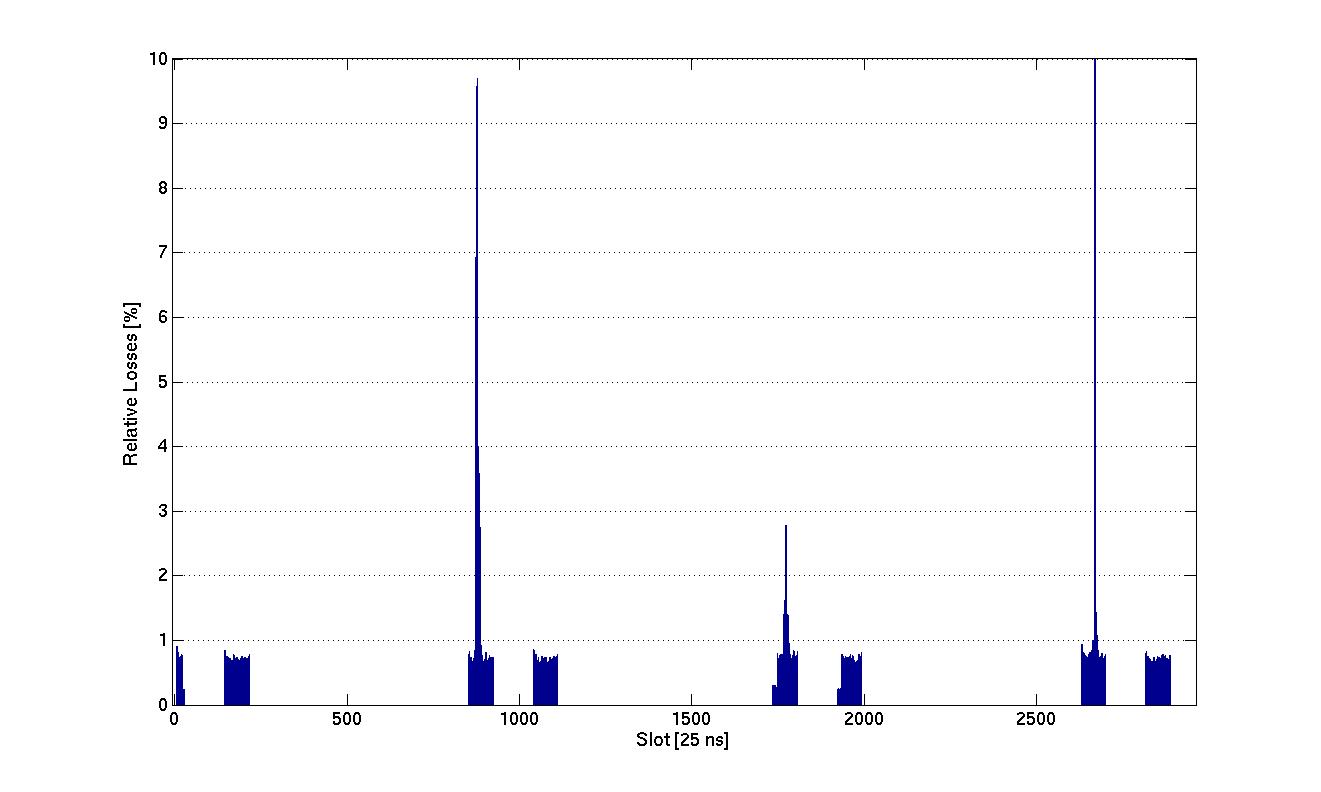 Beam 2
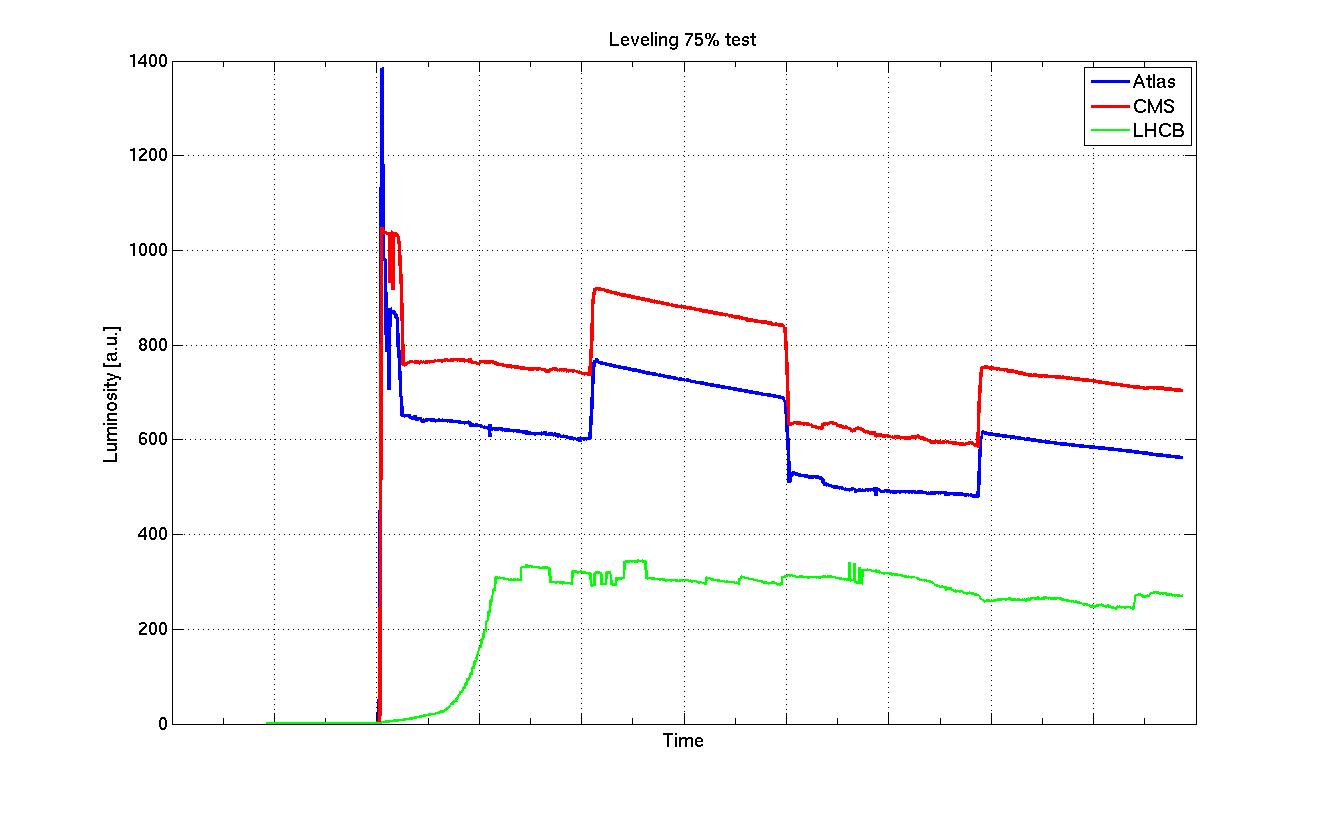 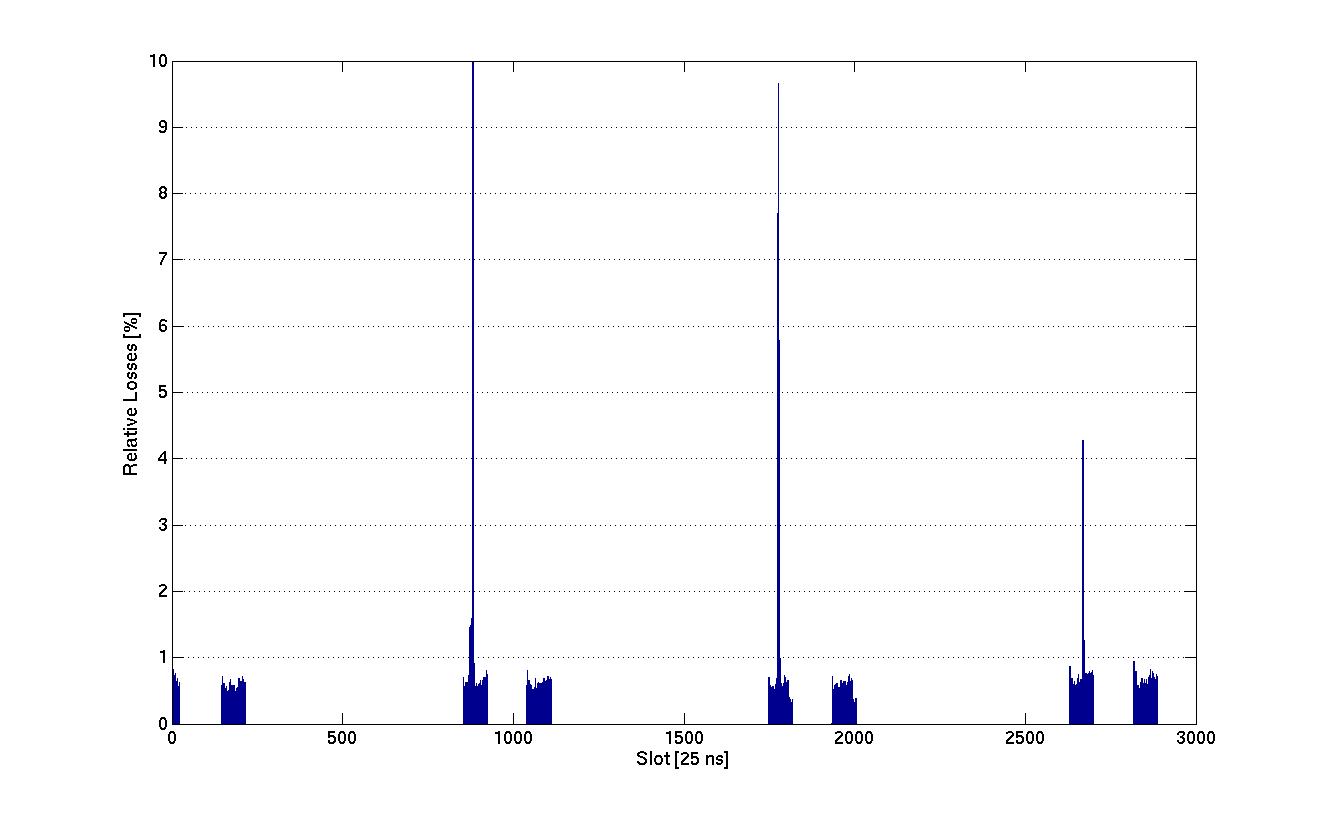 Beam-beam couples the effect to many more bunches

Still investigating the source of transverse excitation
Beam 1
Tunes Fill 2488 B1
B1 V
B2 V
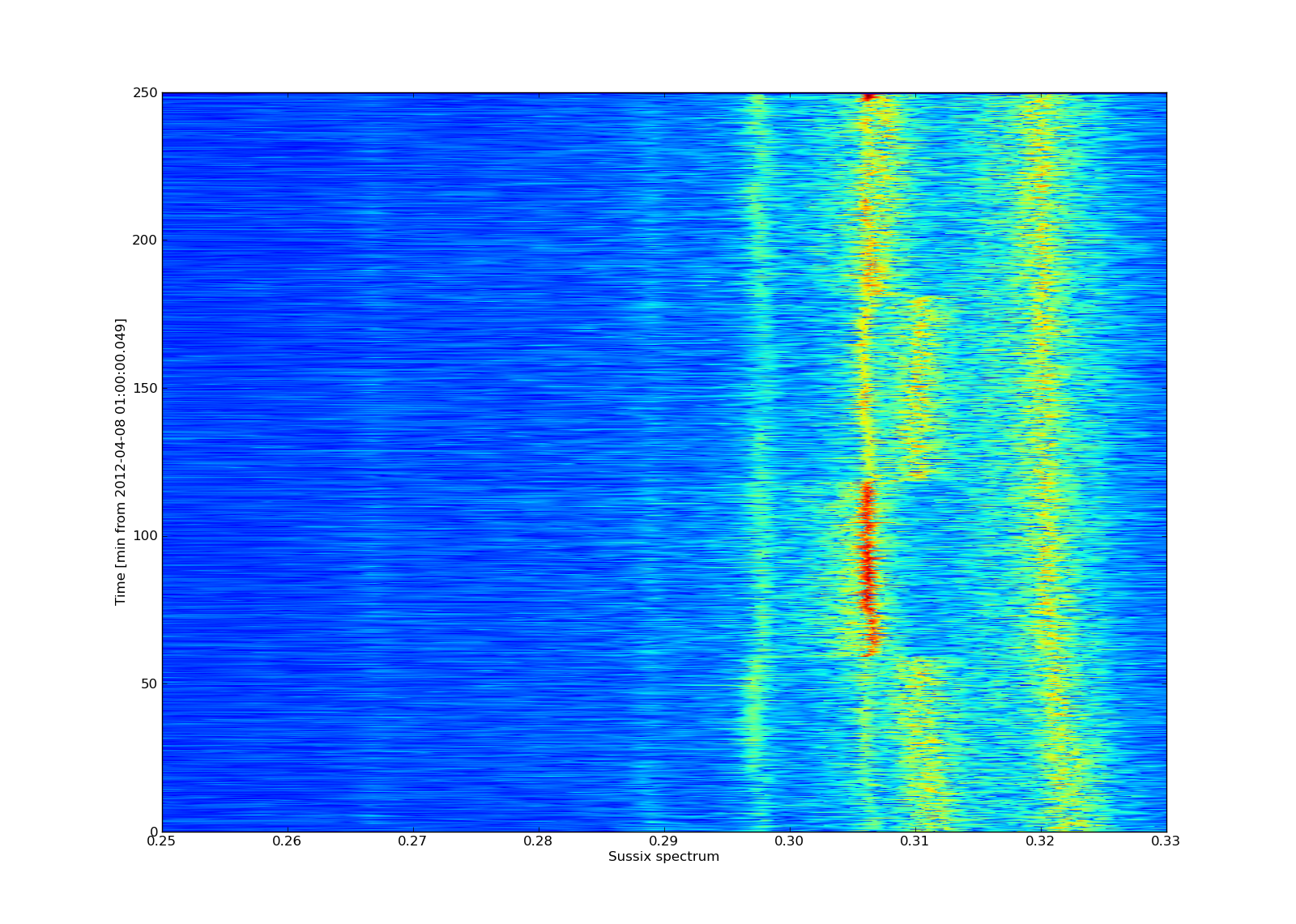 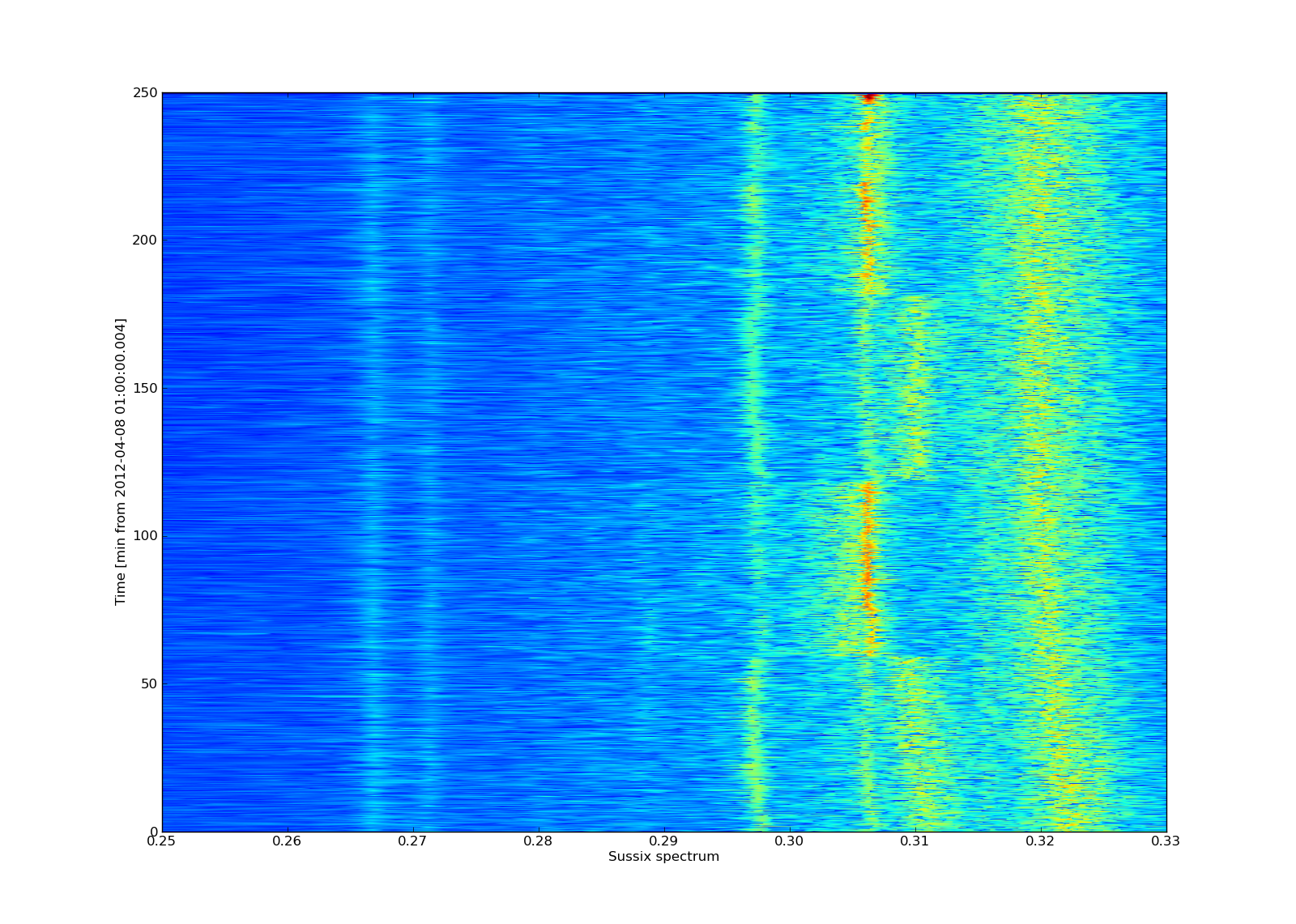 Clear evidence of beam-beam tune shifts during the leveling test
 but still analysis needed
Bunch by bunch Emittances B1  Hor
Fill 2488
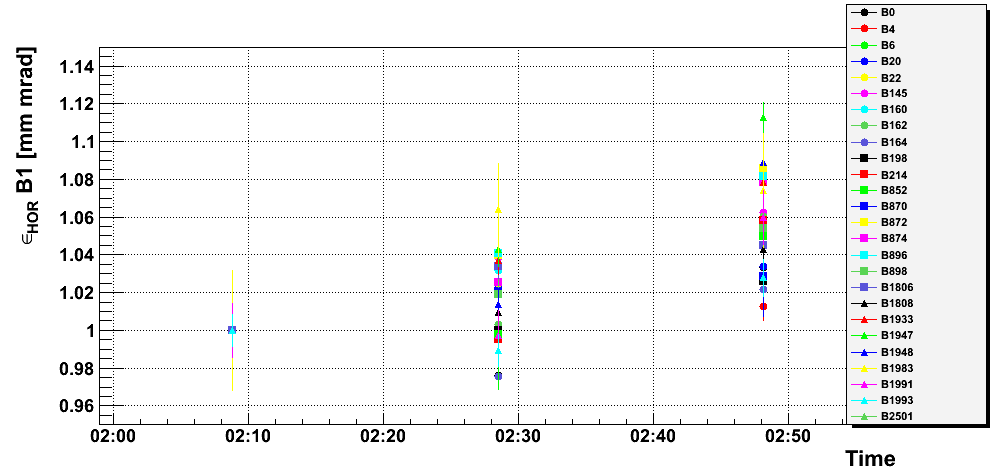 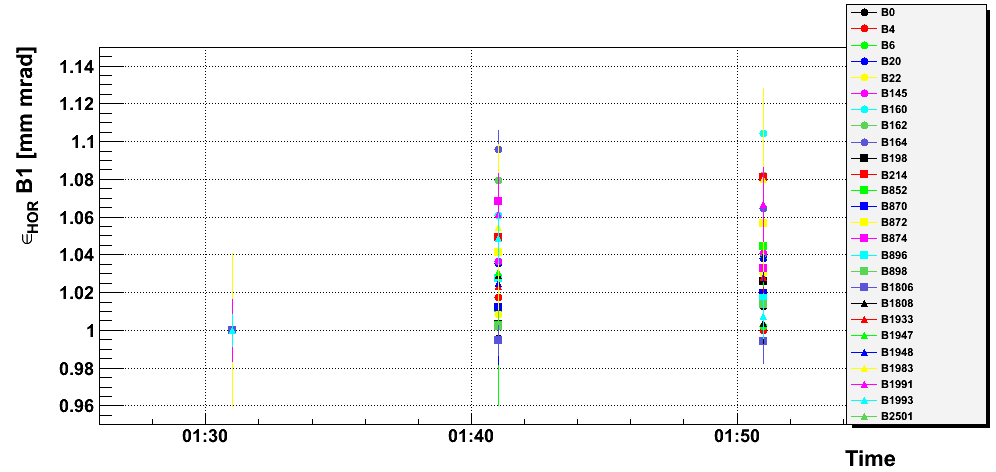 100%
75%
No significant/obvious effects due to offset at IPs
Detailed analysis still on-going to relate to bunch collision schedule and tunes
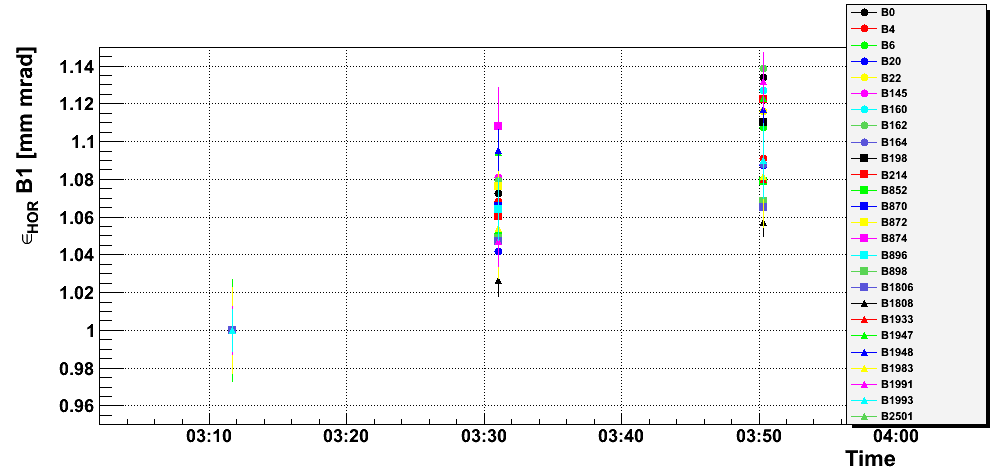 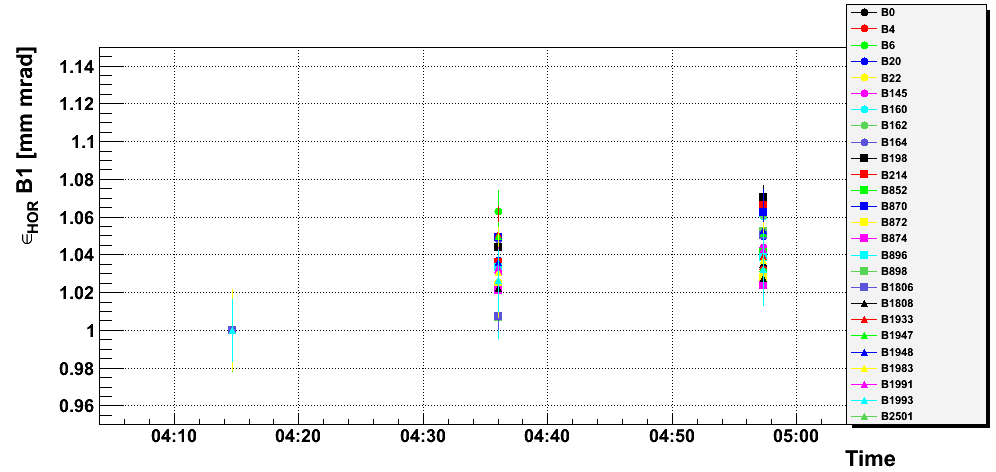 75%
100%
Bunch by Bunch losses Fill 2489 B1
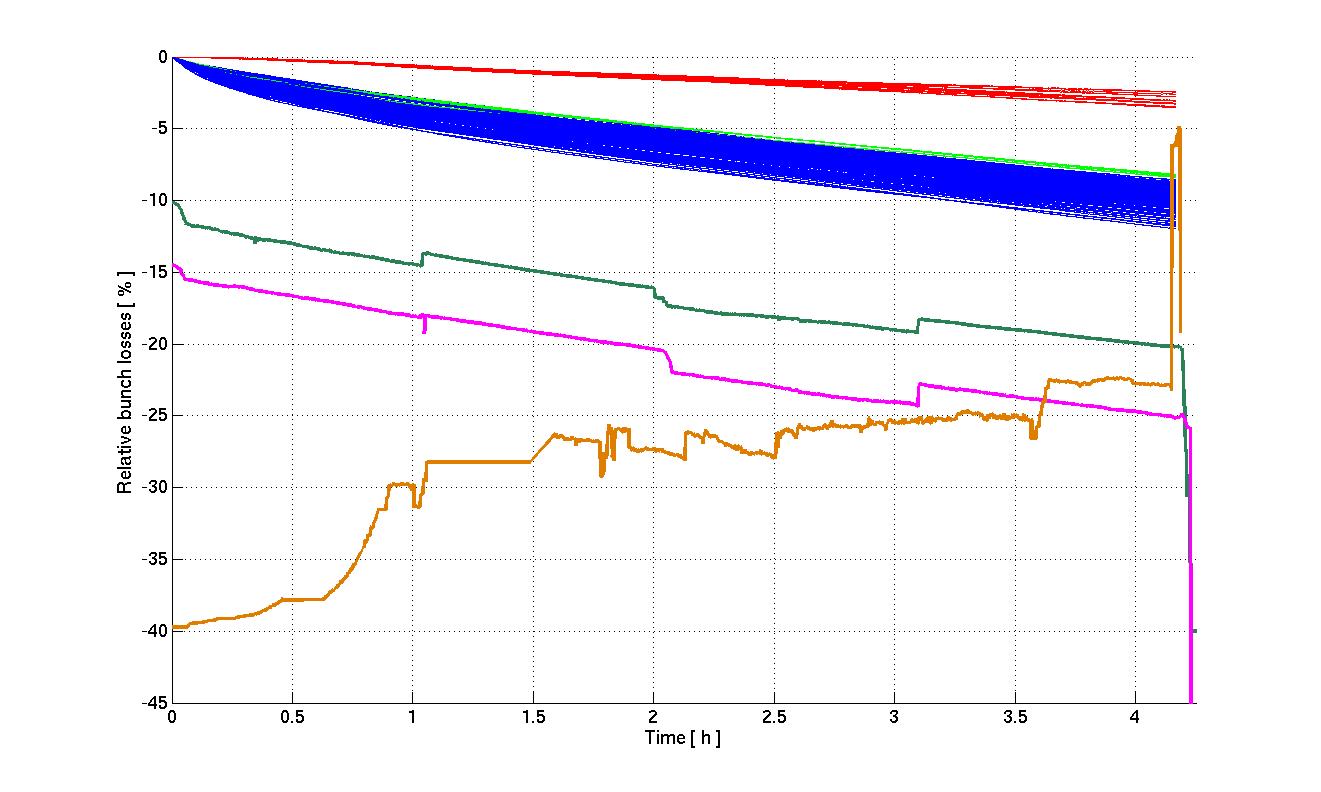 IP8
IP1&5
IP1&5&8
ATLAS
CMS
LHCB
Beam 1 during 95% luminosity test is stable and no visible differences in lifetimes
Bunch by Bunch losses Fill 2489 B2
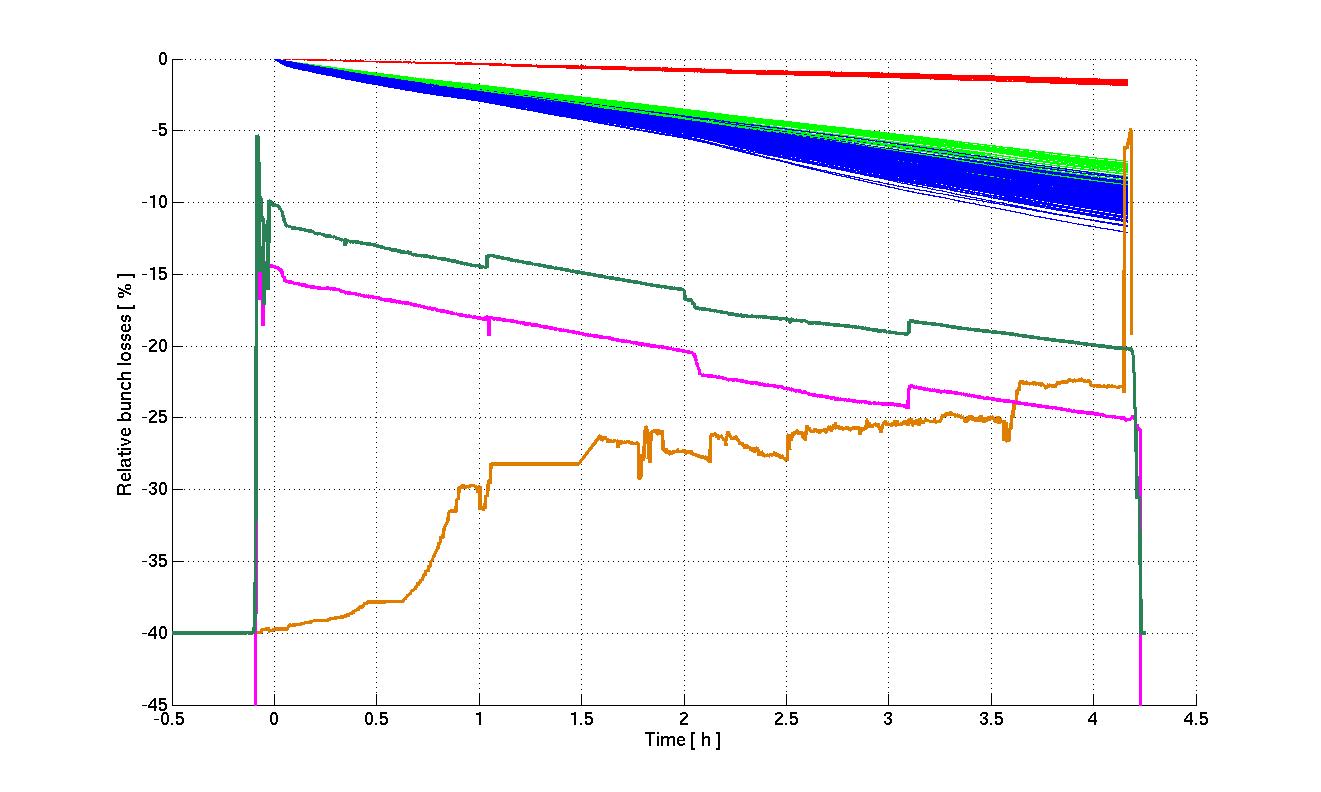 IP8
IP1&5
IP1&5&8
ATLAS
CMS
LHCB
Beam 2 during 95% luminosity test stable and no visible differences in lifetimes
Tunes Fill 2489
B1 H
B2 H
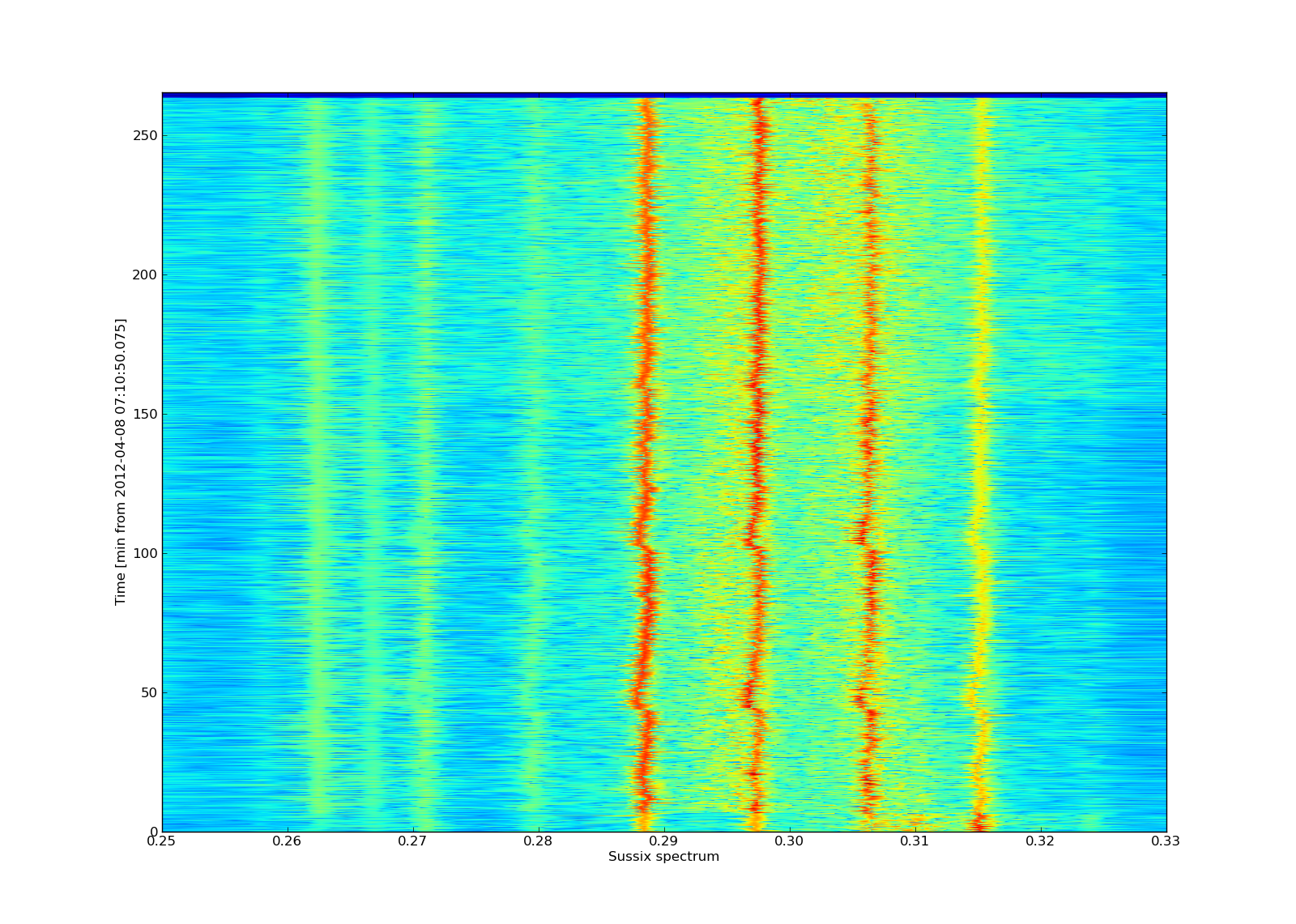 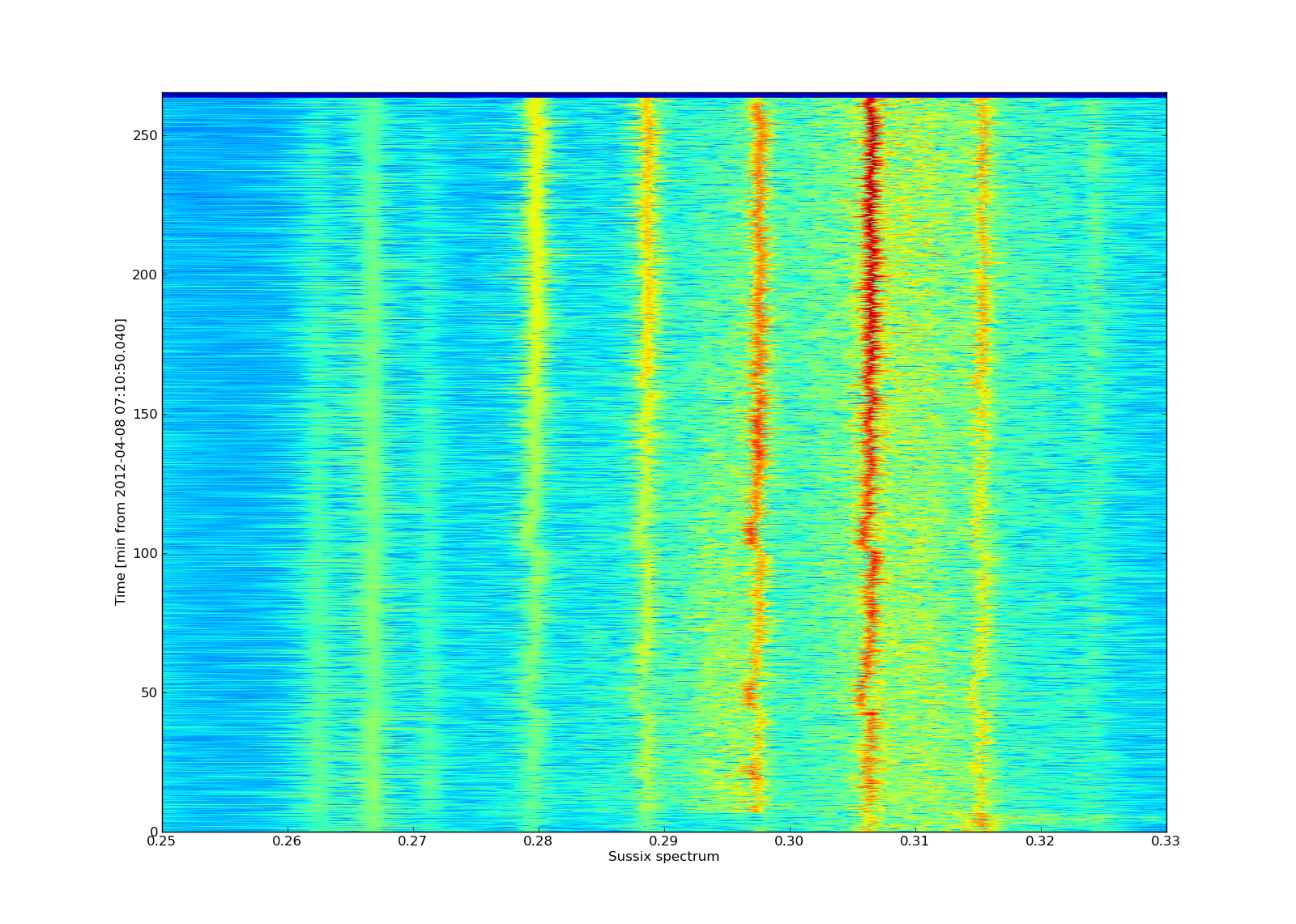 95% leveling almost zero effect on tunes but still data to be analyzed
Bunch by bunch Emittances B2 VER
Fill 2489
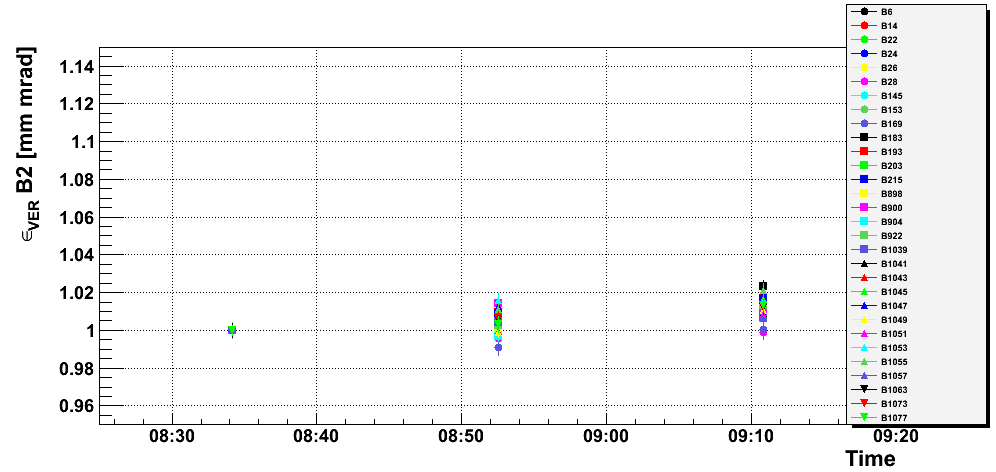 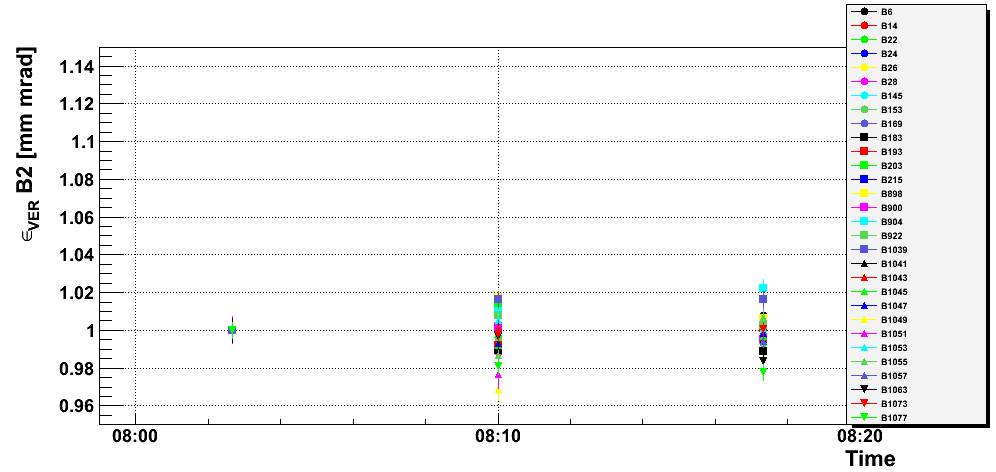 100%
95%
No significant effect related to leveling
Detailed analysis still on-going to relate to bunch collision schedule
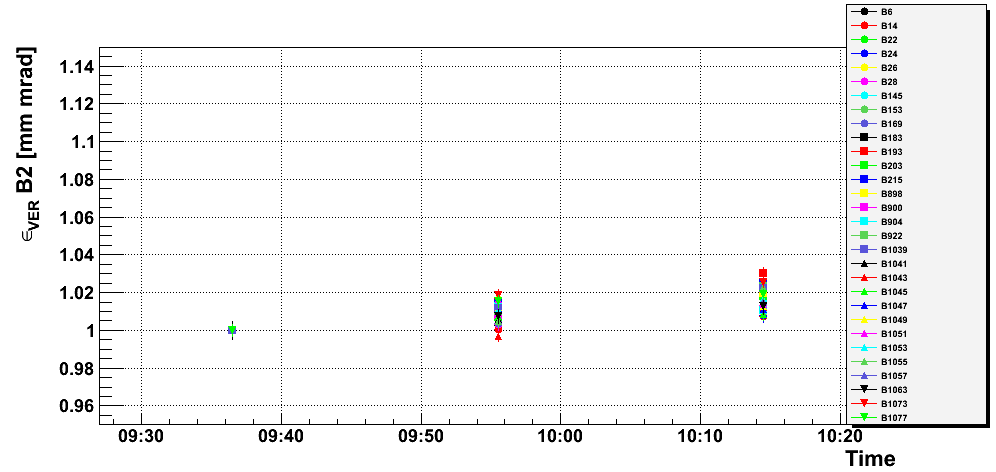 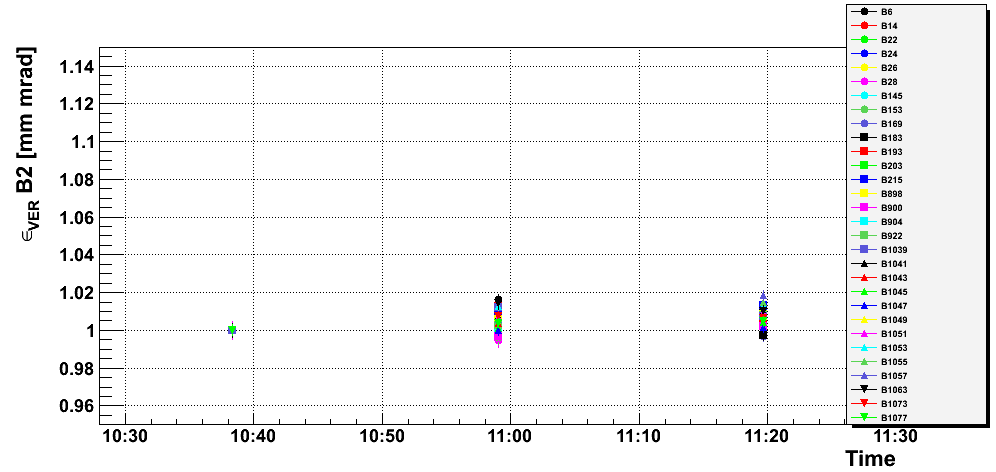 100%
95%
Summary
Intense Easter period….
 Some features of sudden losses on selective bunches still to be understood but seems to appear often after hours of stable beams
 
Successful test with static offsets with 75% and 95% luminosity
 No visible problems from beam-beam for the test configuration (emittances, lifetimes)

 Any movement of one beam (leveling) is transferred to the colliding bunches

 Detailed analysis on-going and some observations still to be understood
detailed analysis on-going 


Still many fills to analyze (CMS separated at 2.5 s Fill 2505 and Fill2509)